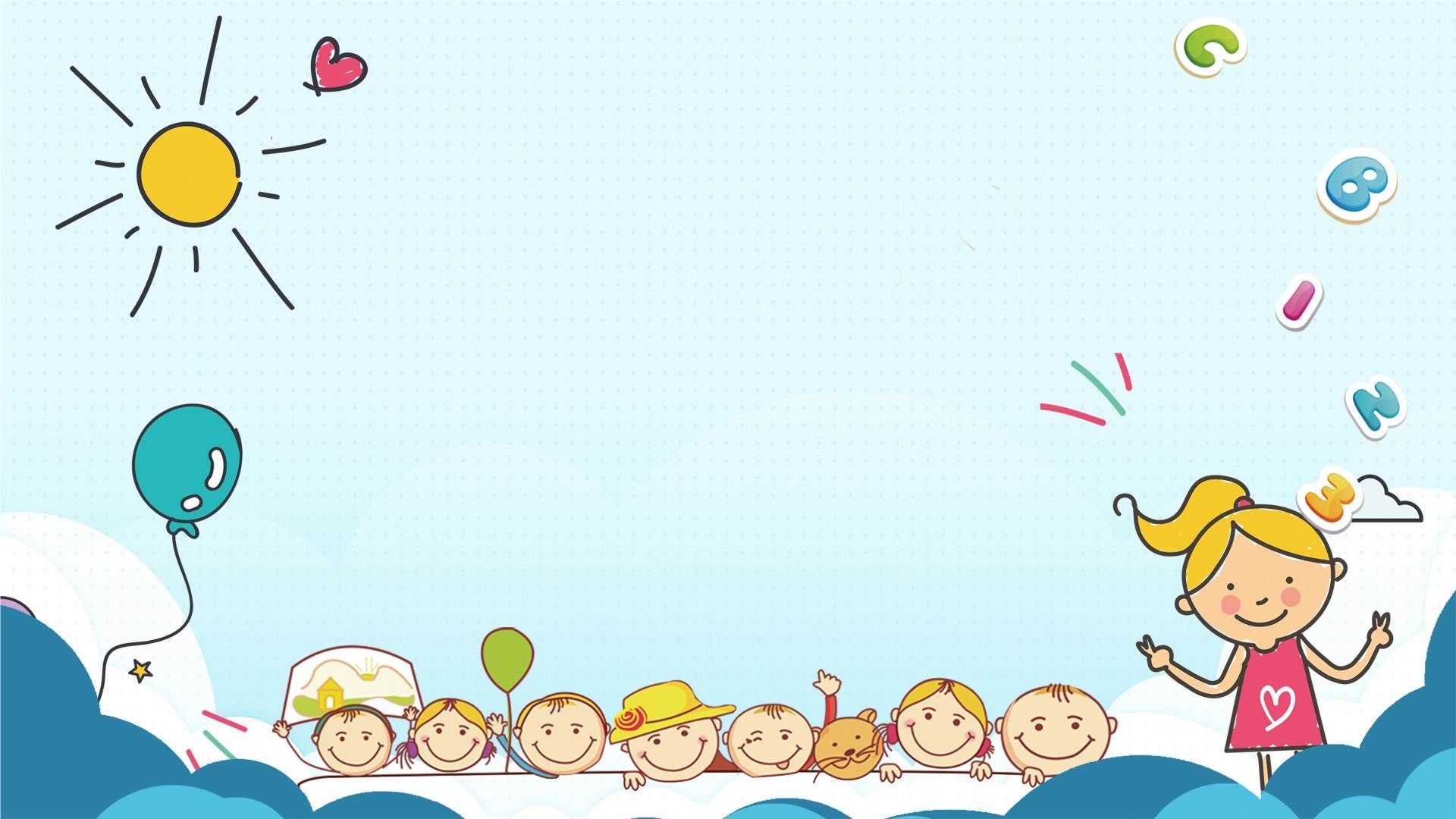 Мастер-класс для родителей«Что такое языковая программа МАКАТОН?Первые шаги»
Подготовил учитель-логопед:
 Спирягина Людмила Павловна
Макатон – это языковая программа, которая использует
звучащую речь 
жесты (на основе Русского жестового языка)
картинки-символы

Макатон обеспечивает системный мультимодальный подход к обучению коммуникации и речи
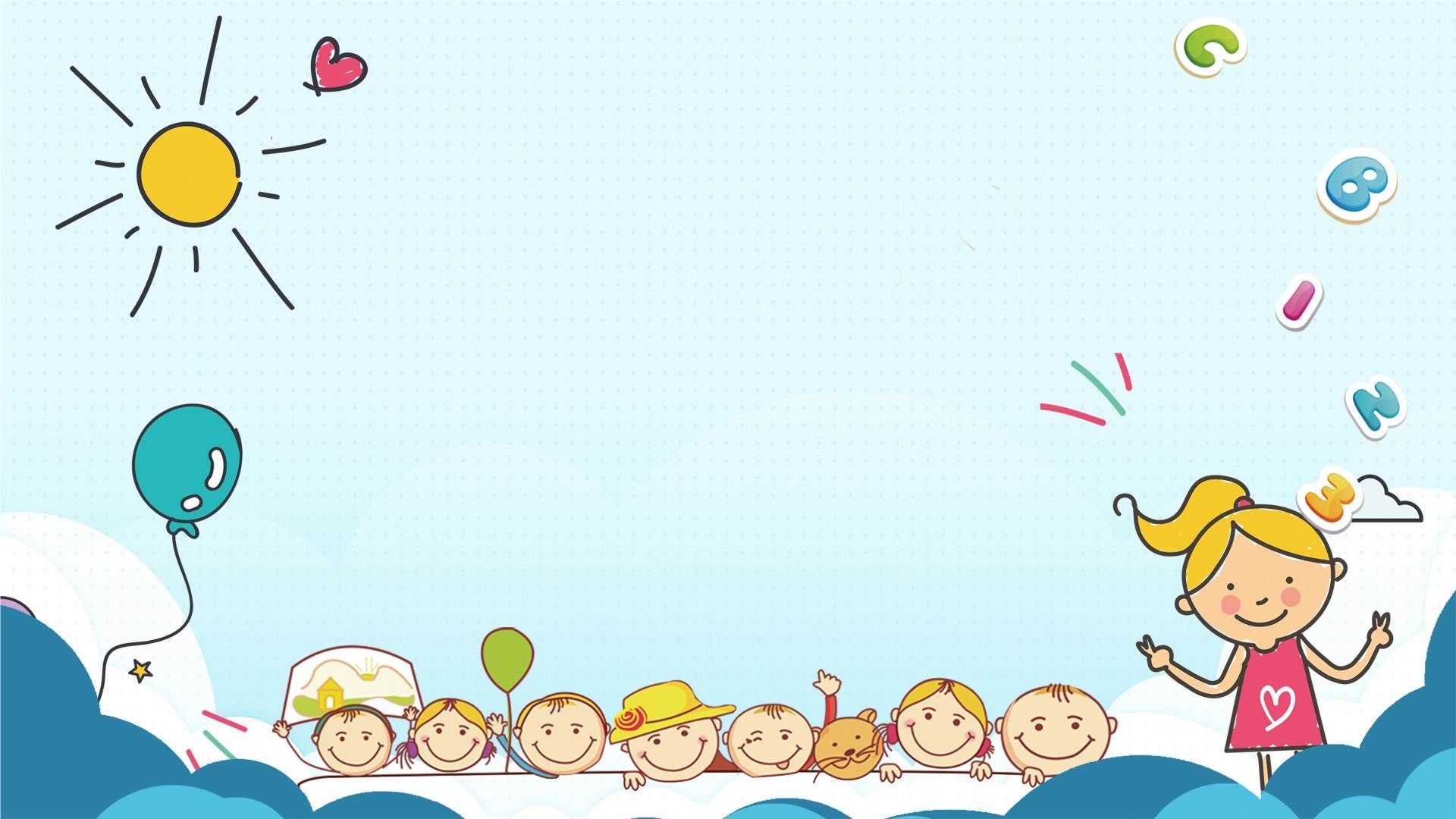 Автор языковой программы Макатон – Маргарет Уокер
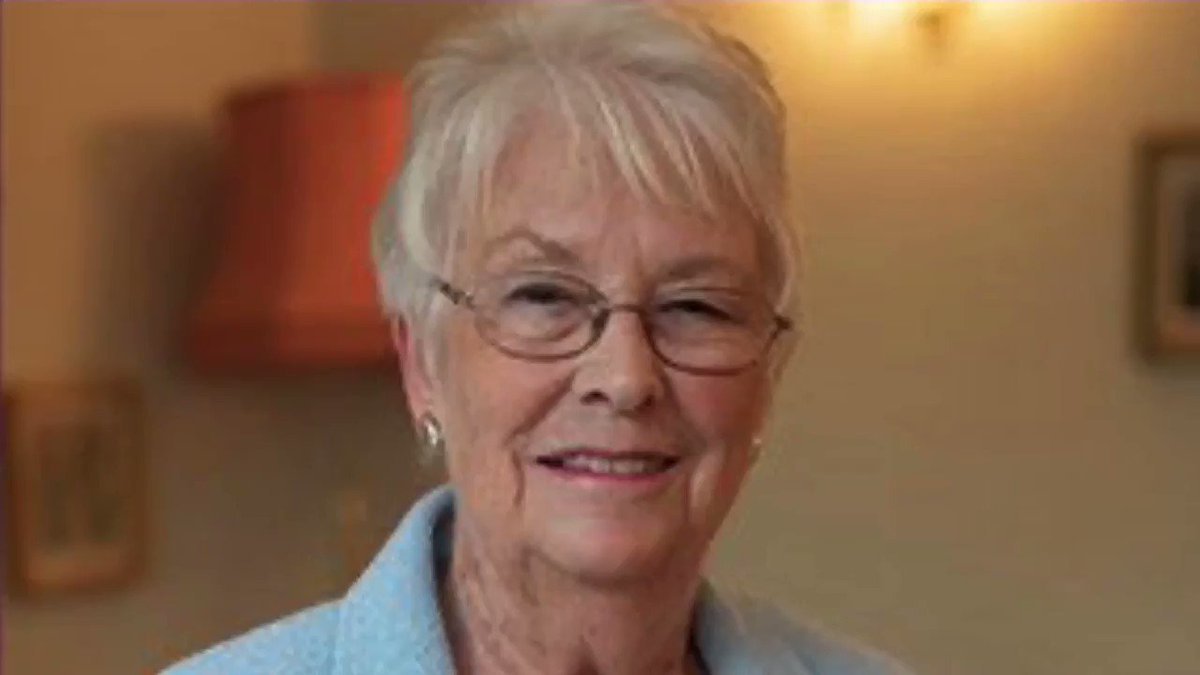 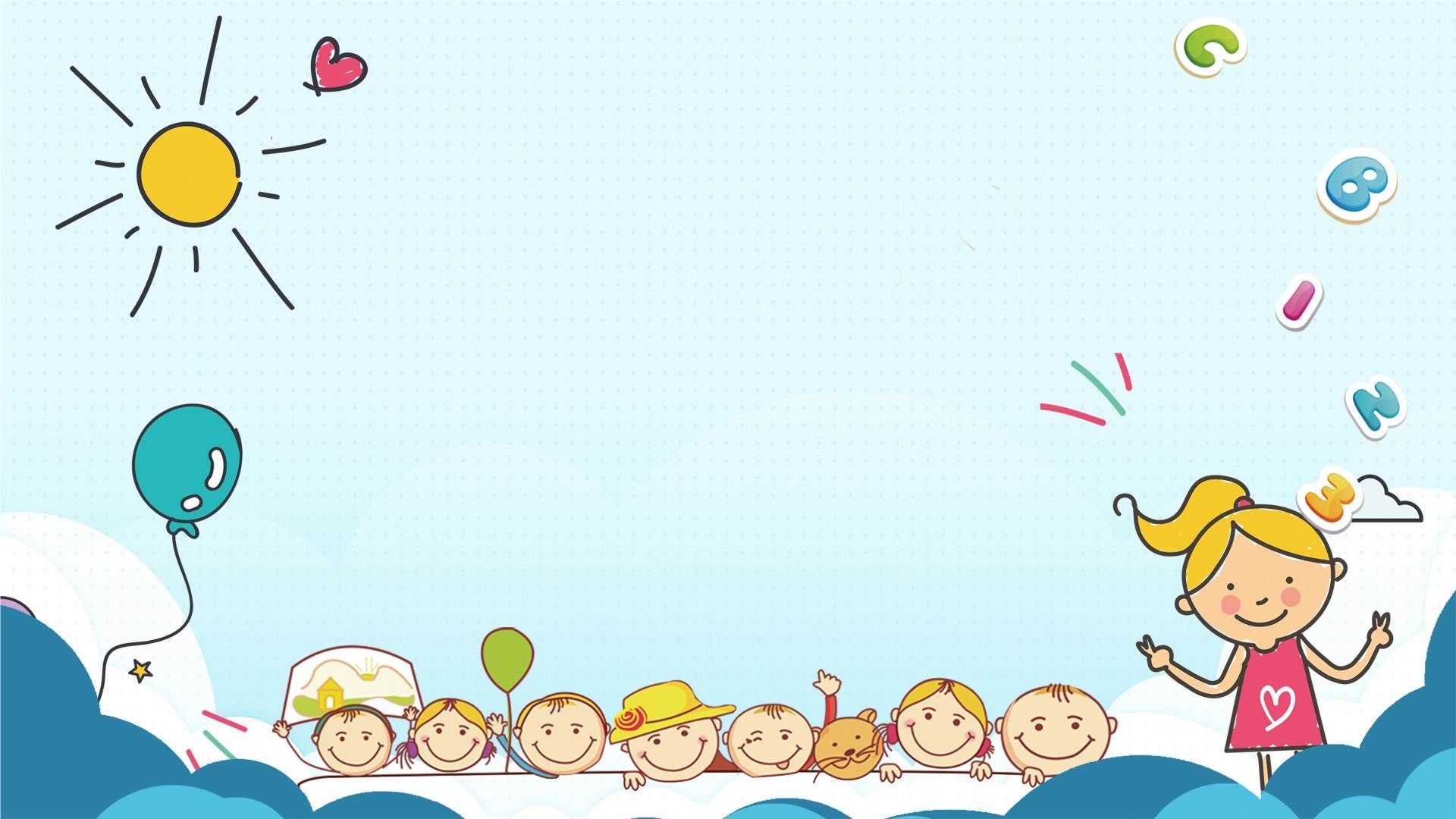 Пользователи программы
Это дети и взрослые, которым трудно:
удерживать внимание и слушать другого
понимать речь 
понимать последовательность событий
пользоваться звучащей речью
сохранять мотивацию к общению
сообщать окружающим о своих чувствах, желаниях, мыслях и предпочтениях
обучаться письму и чтению
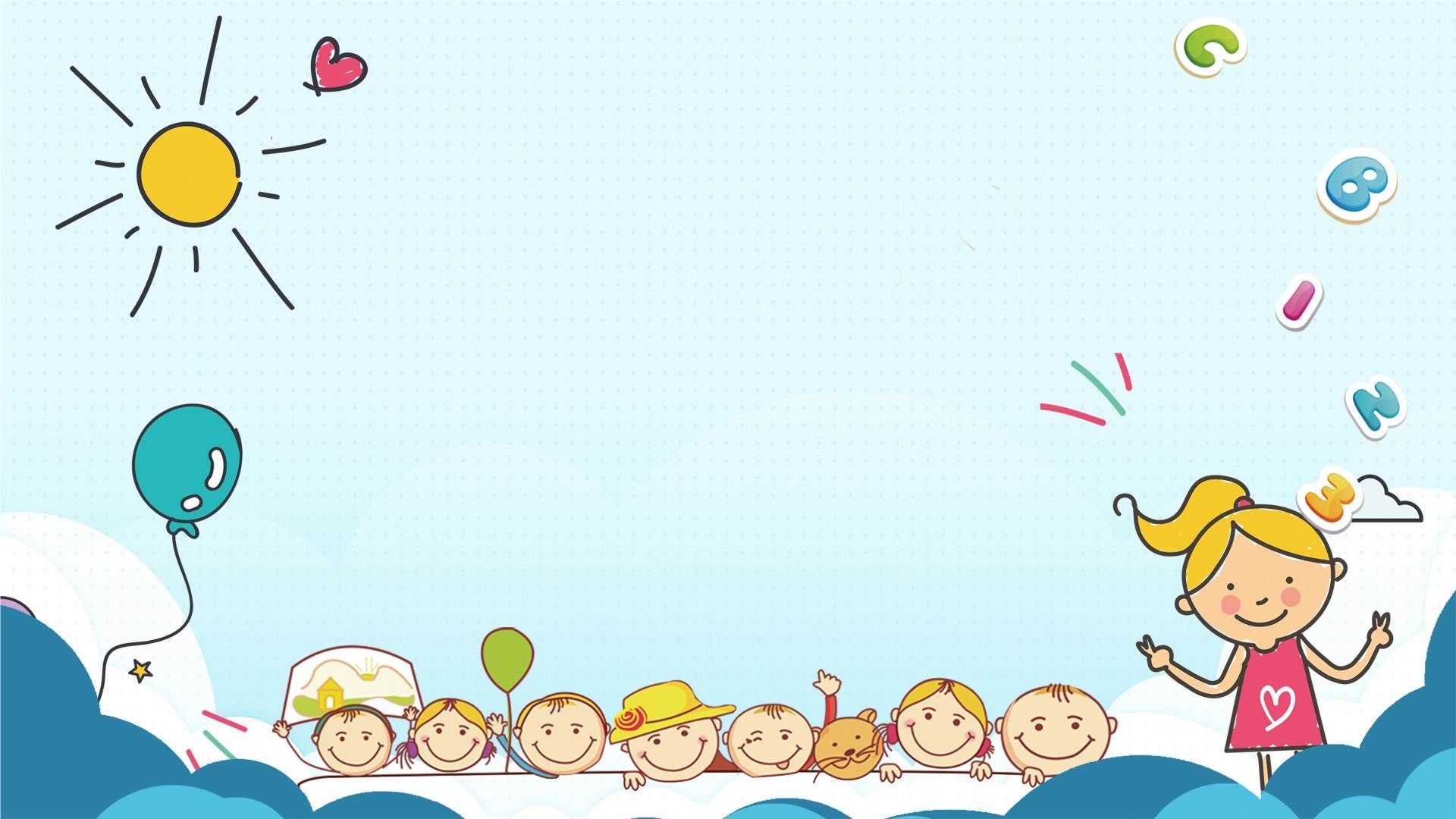 Для чего используется Макатон
осуществление простой коммуникации 
помощь в понимании других людей 
развитие языковых навыков и способностей
облегчение социального взаимодействия 
выстраивание взаимоотношений с другими людьми 
подготовка к обучению письму и чтению
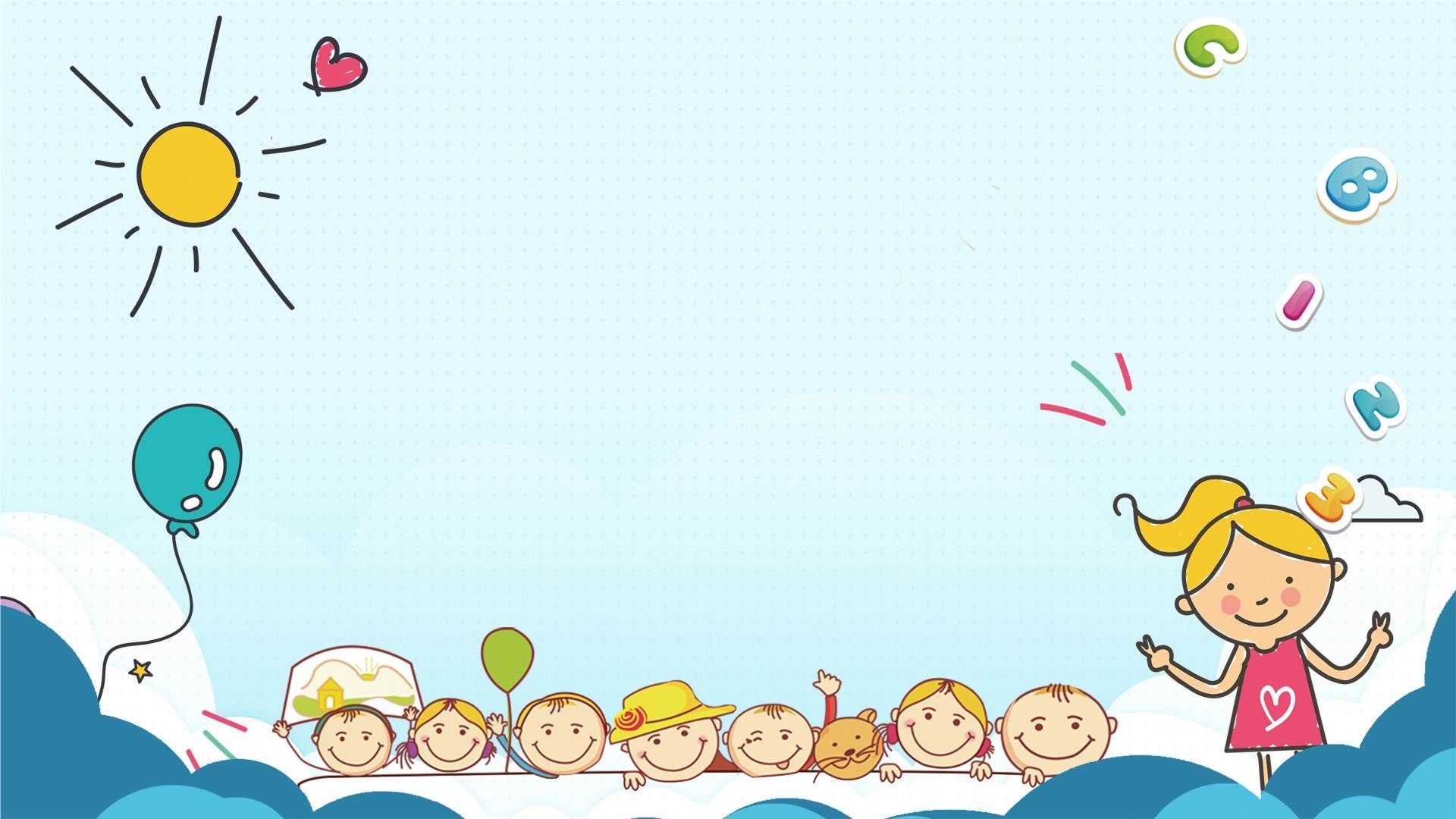 Основные характеристики программы
жесты и символы всегда используются совместно с речью
индивидуализированный словарь (отбор понятий из стадий для данного человека)
системный мультимодальный подход к обучению коммуникации и речи 
каждому понятию соответствуют три знака - слово, жест и символ 
разные уровни использования 
гибкие стратегии обучения
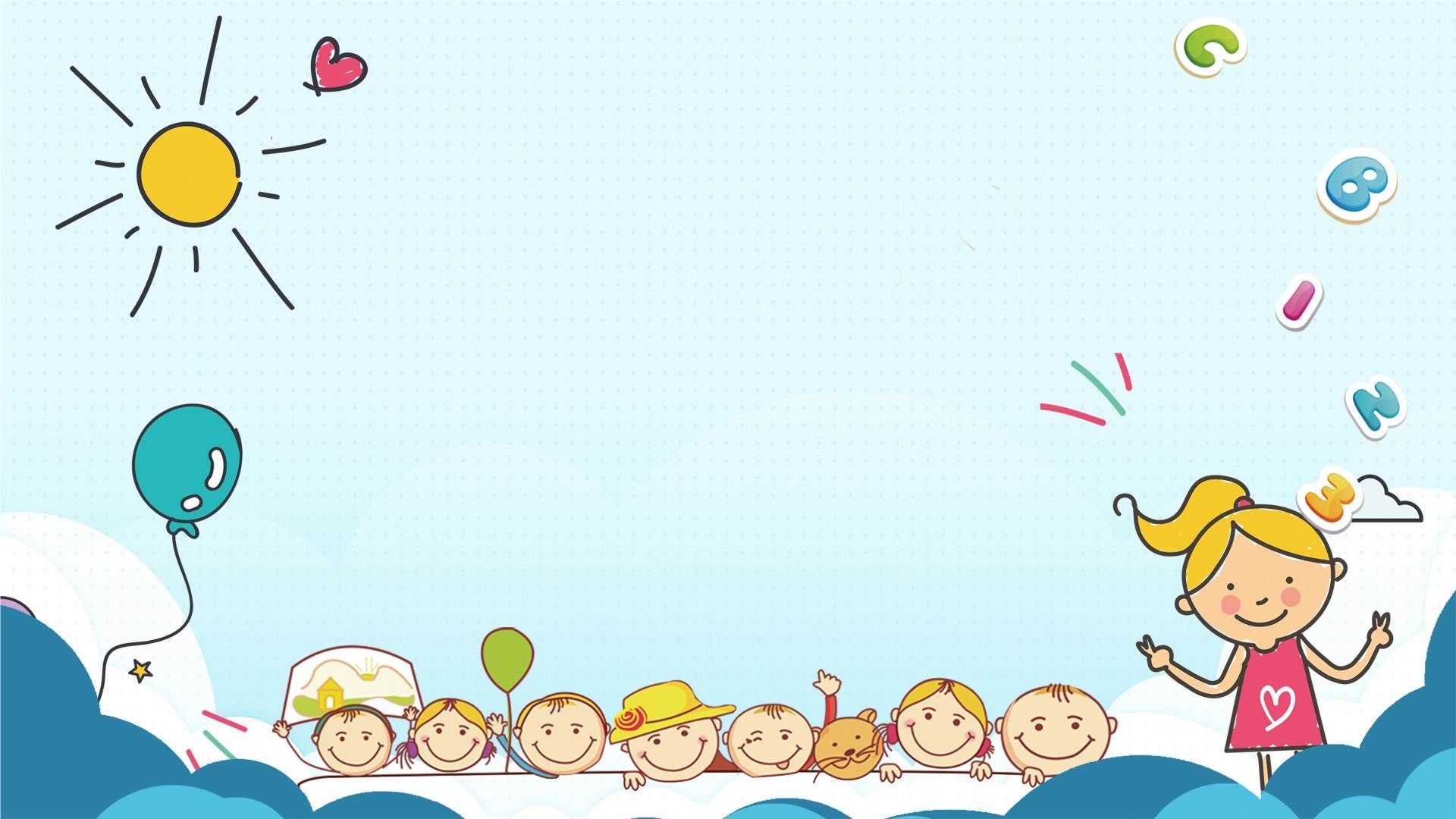 Основной словарь
В него входит почти 500 понятий, которые:
необходимы в повседневном бытовом общении 
частотны 
распределены по стадиям 
соответствуют разным частям речи 
представлены в начальной форме
позволяют составить личный словарь для конкретного пользователя
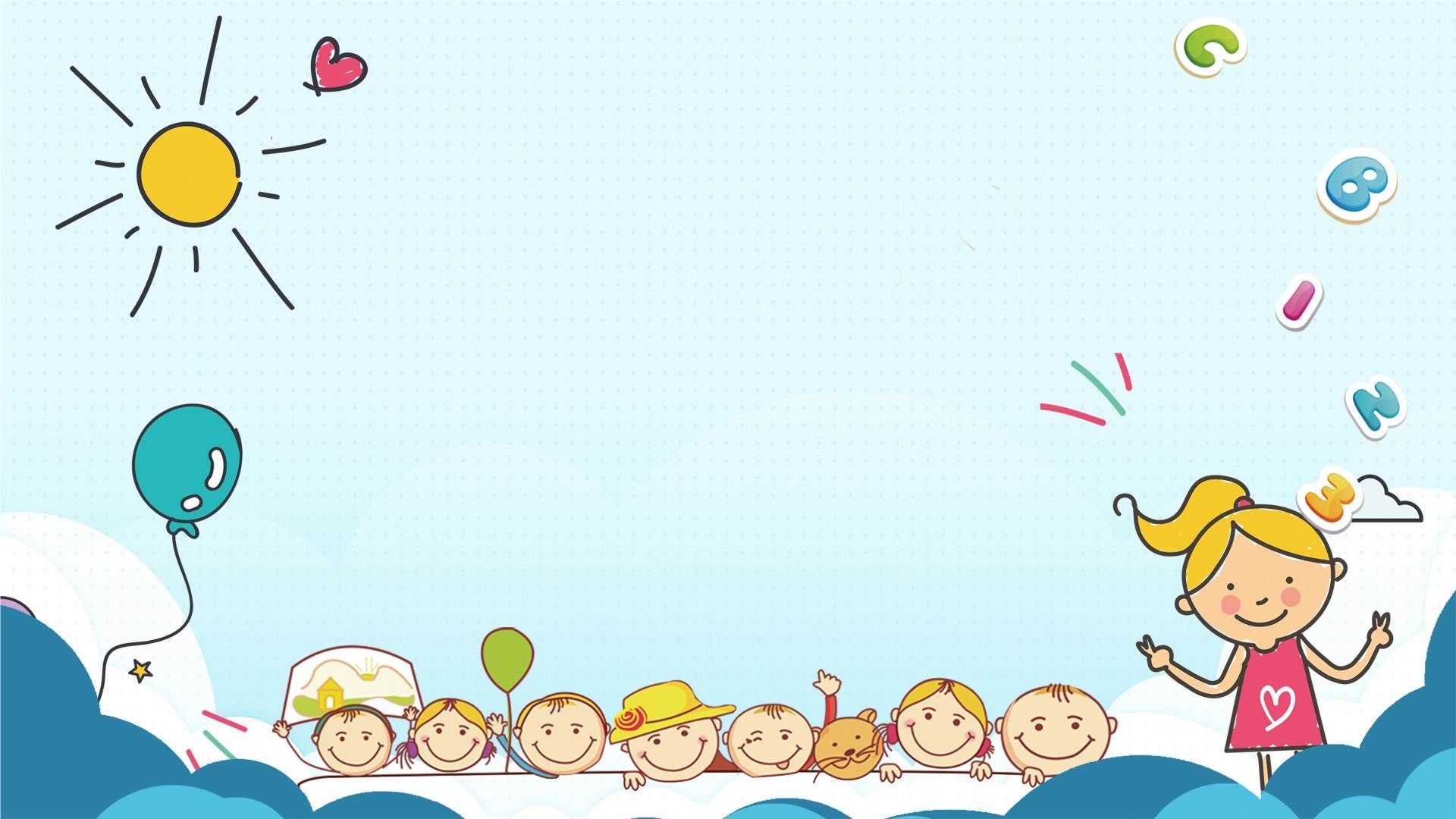 Структура основного словаря Макатона
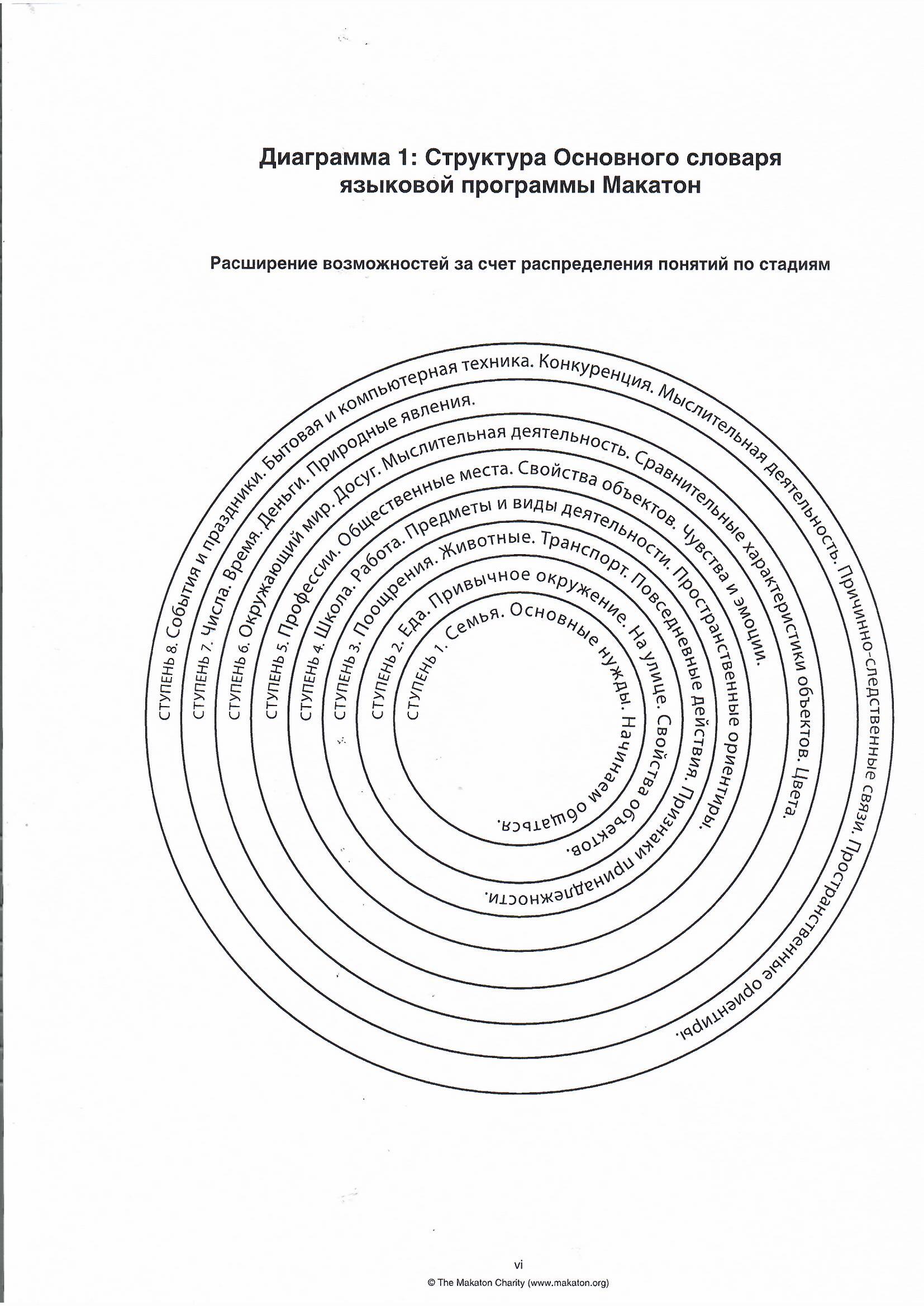 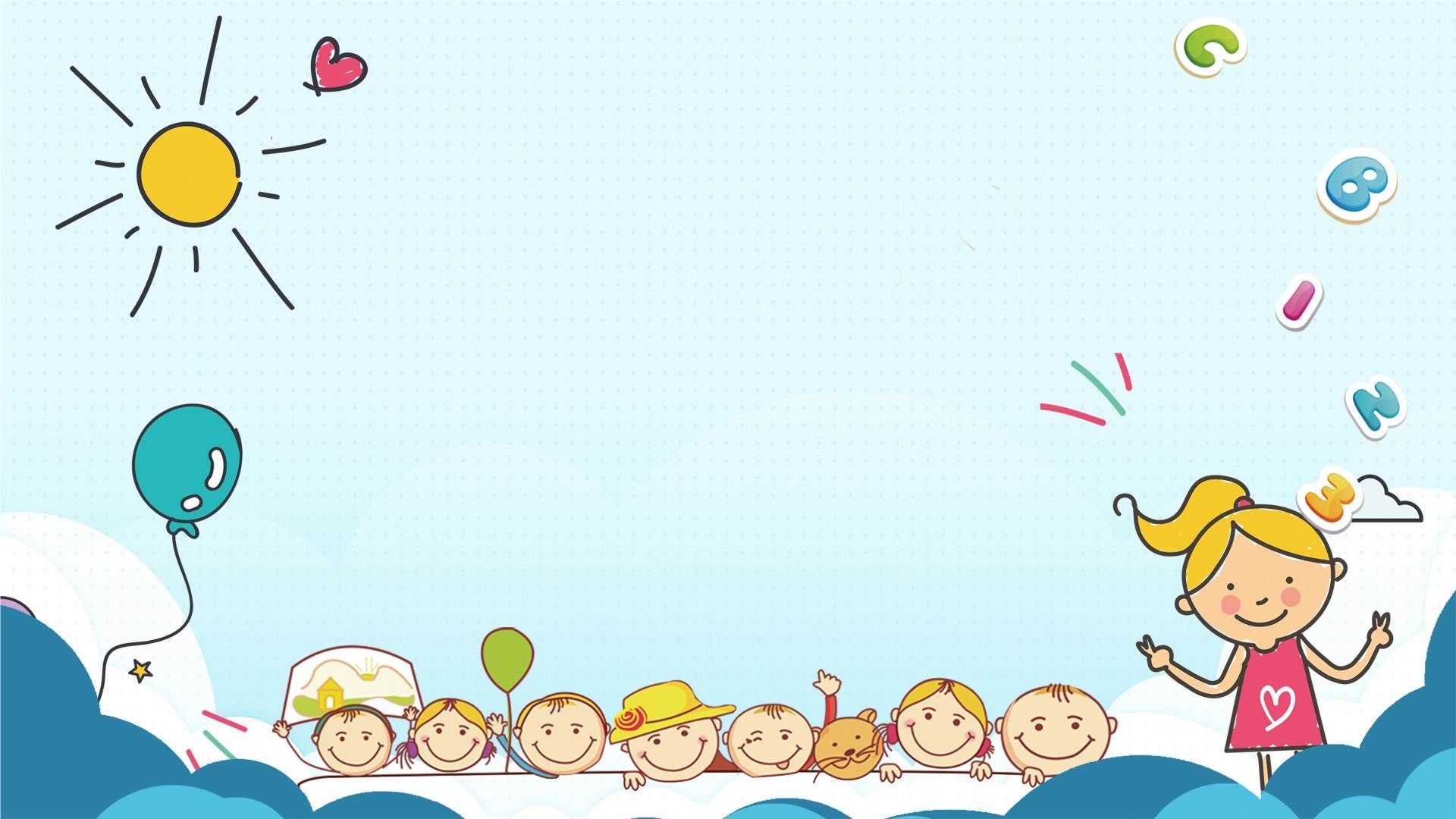 Таблица знакомства с жестами и символами
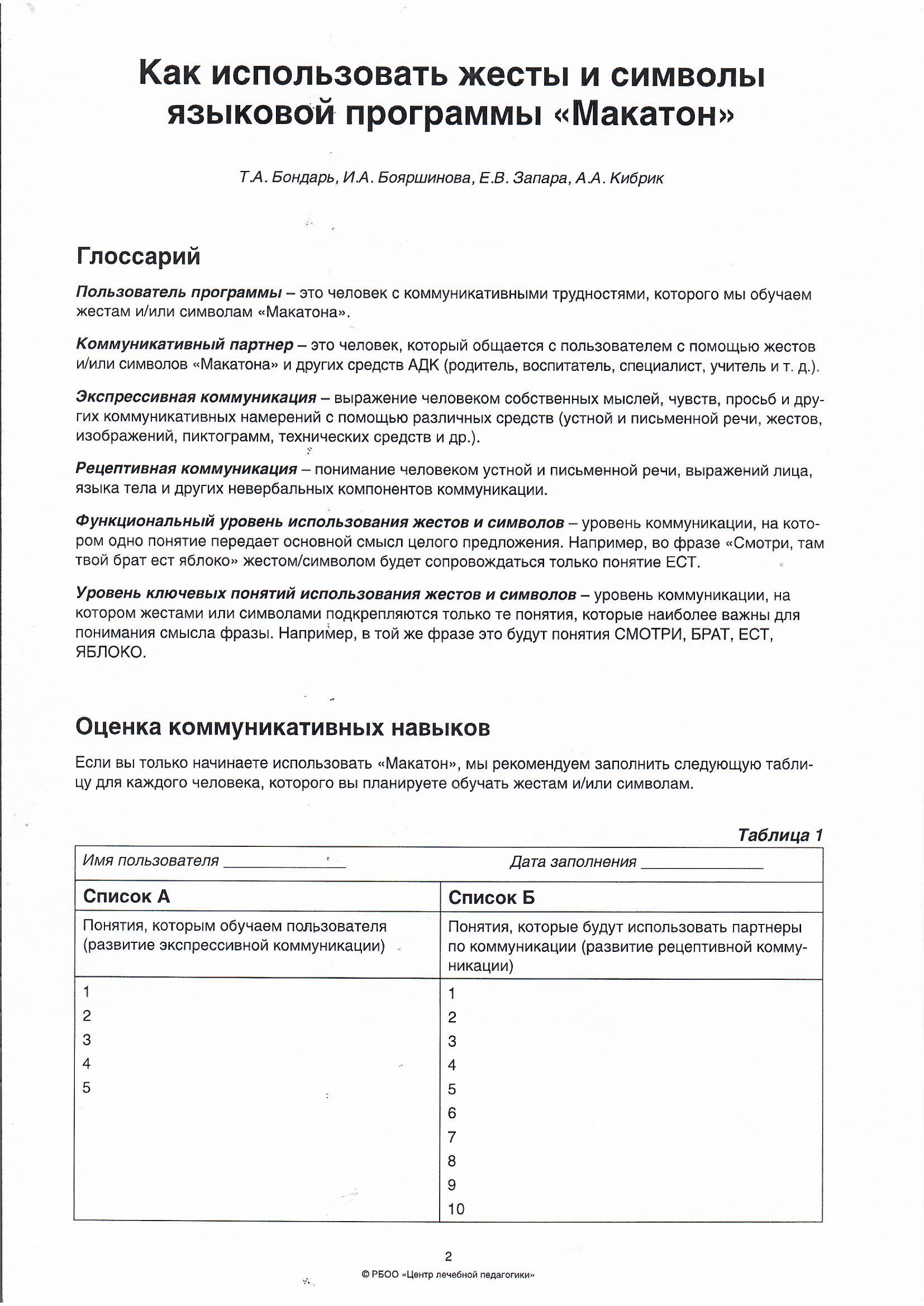 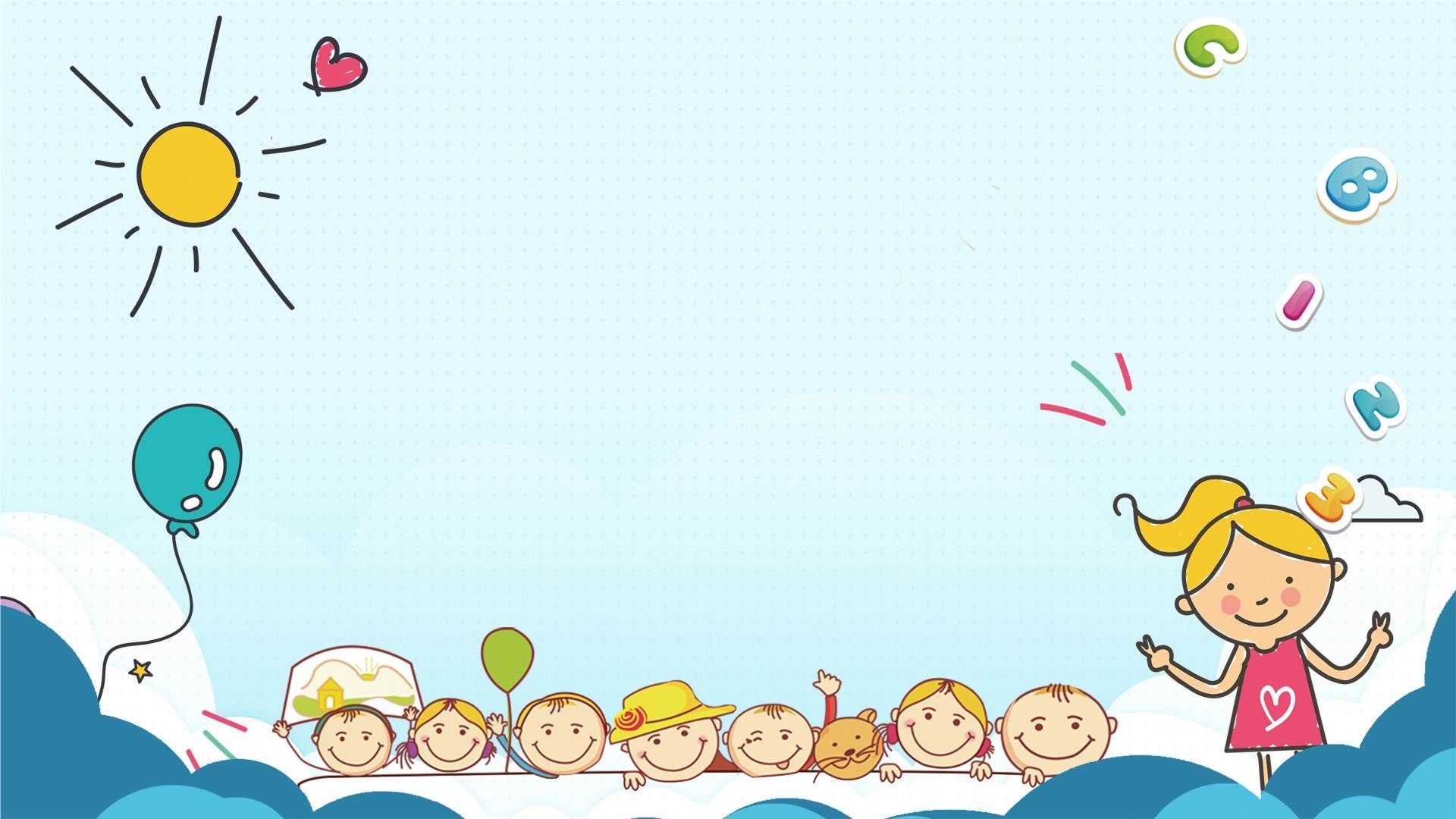 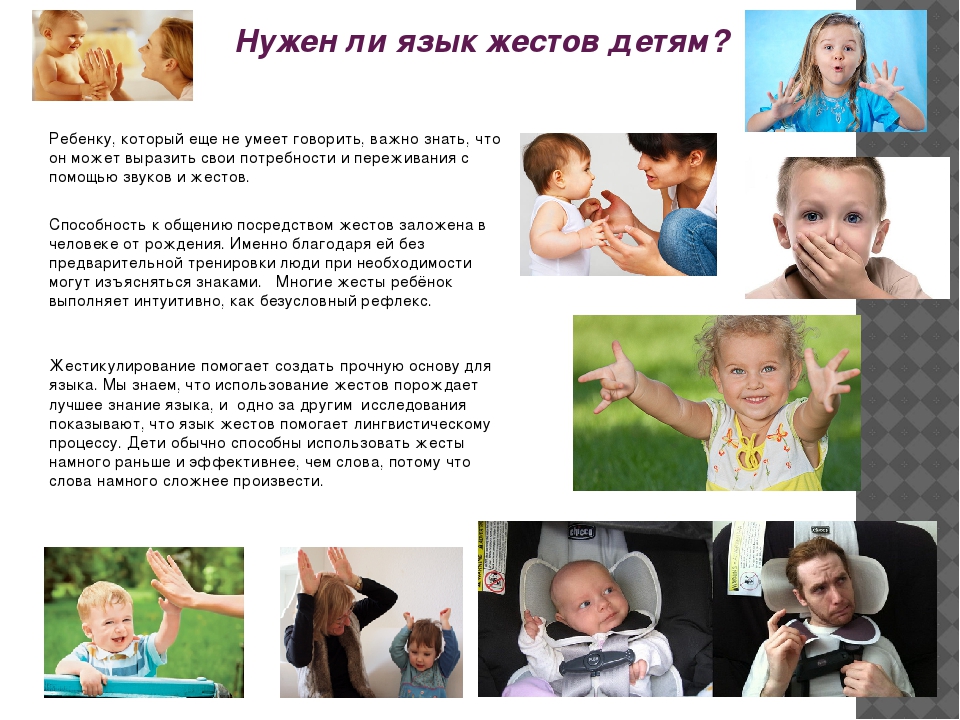 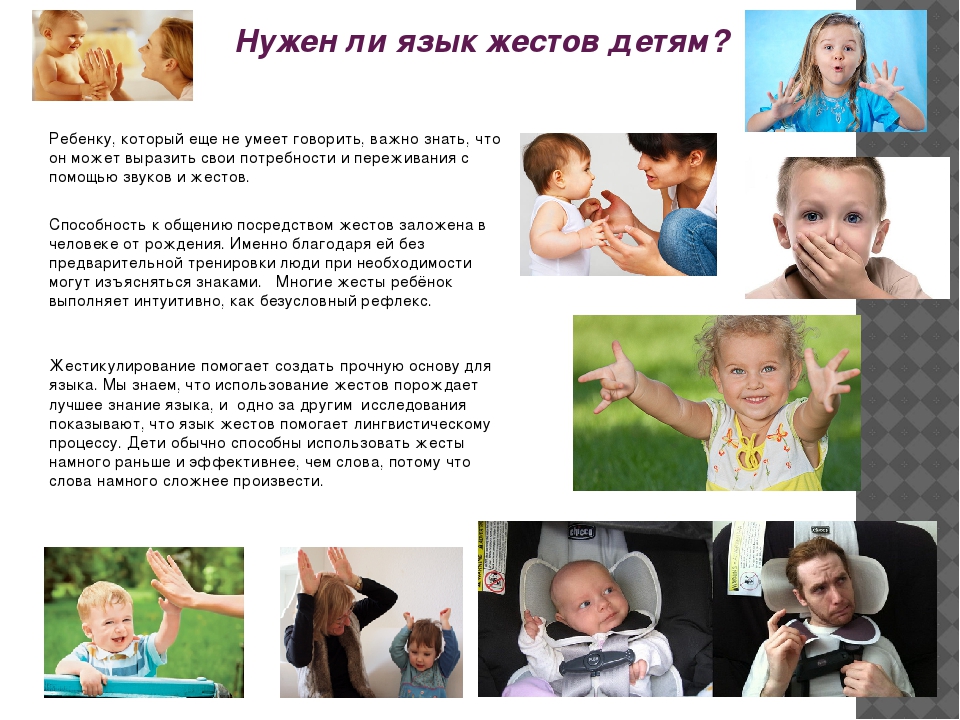 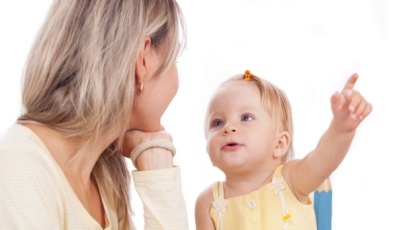 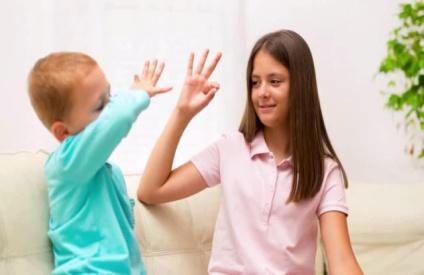 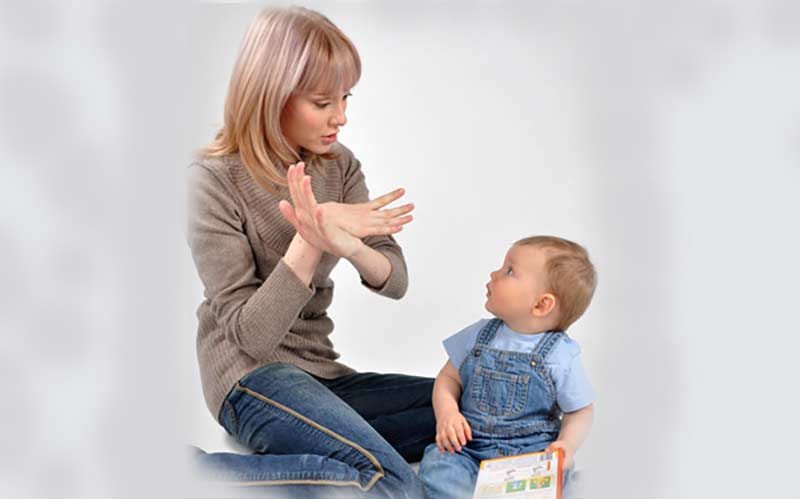 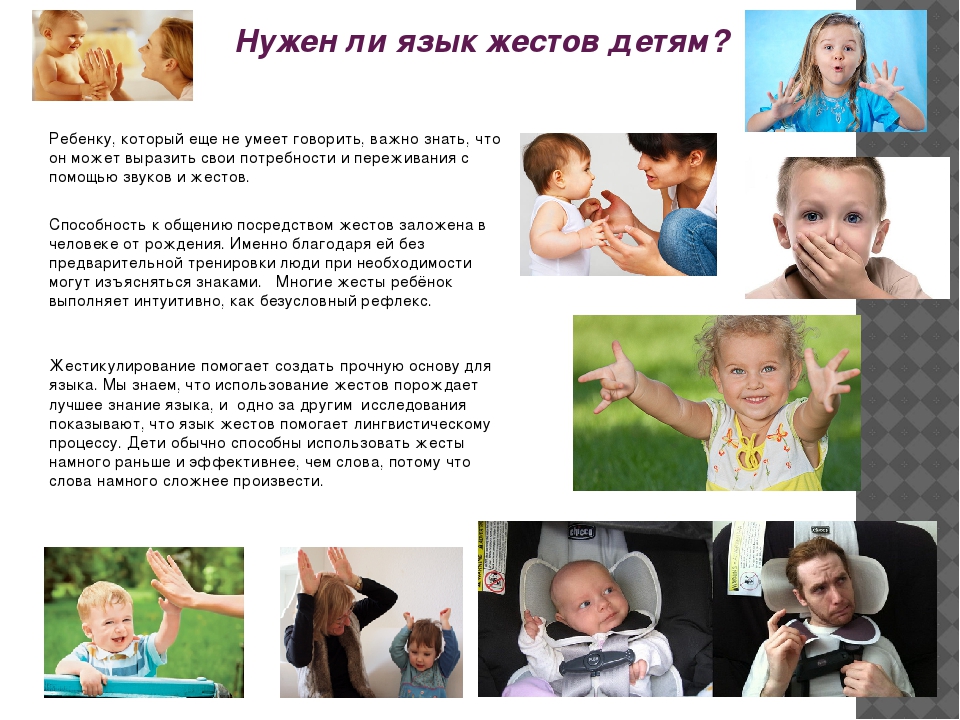 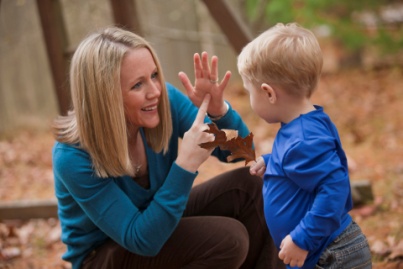 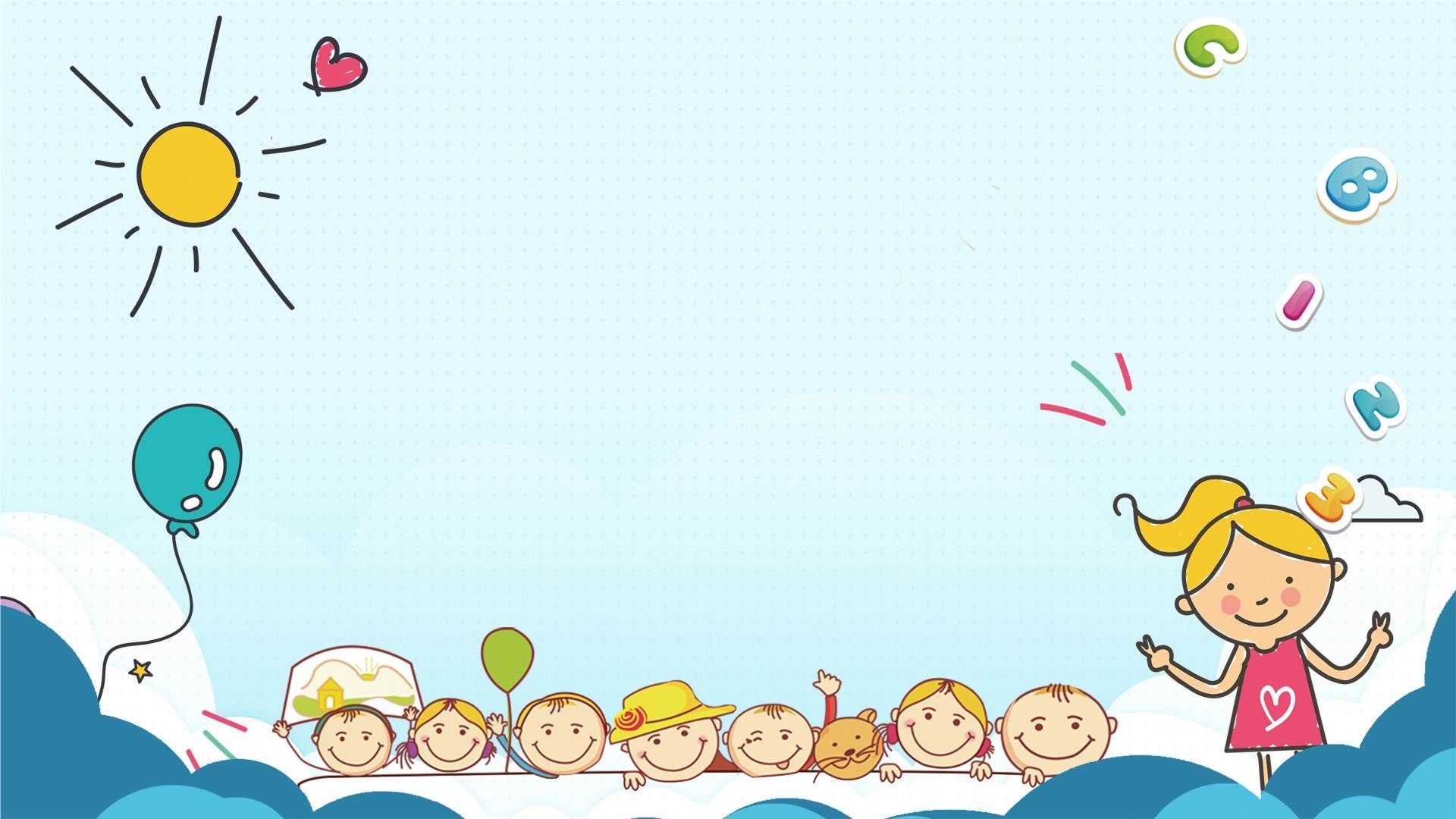 Жесты, которые мы часто используем в повседневной жизни :
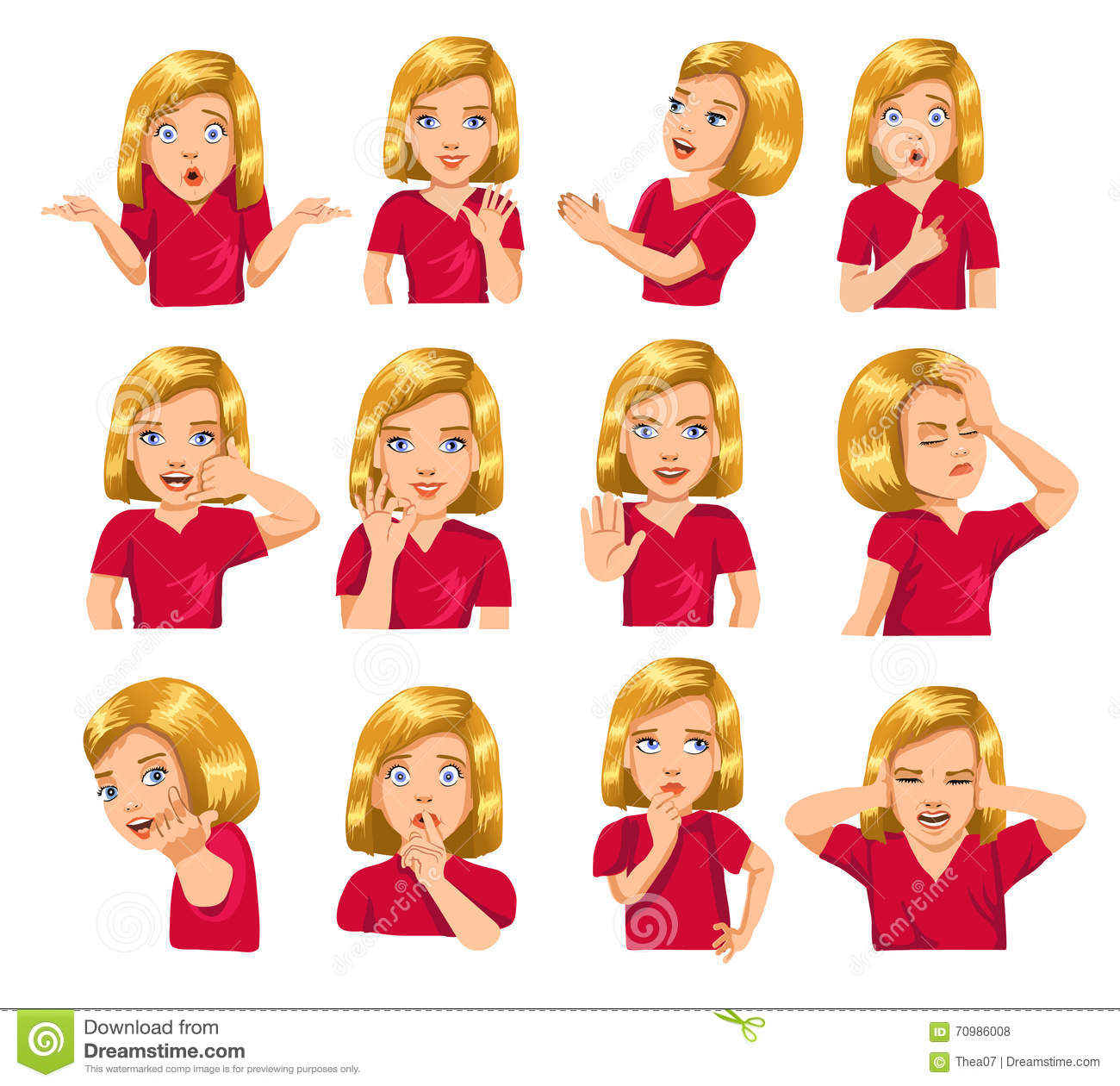 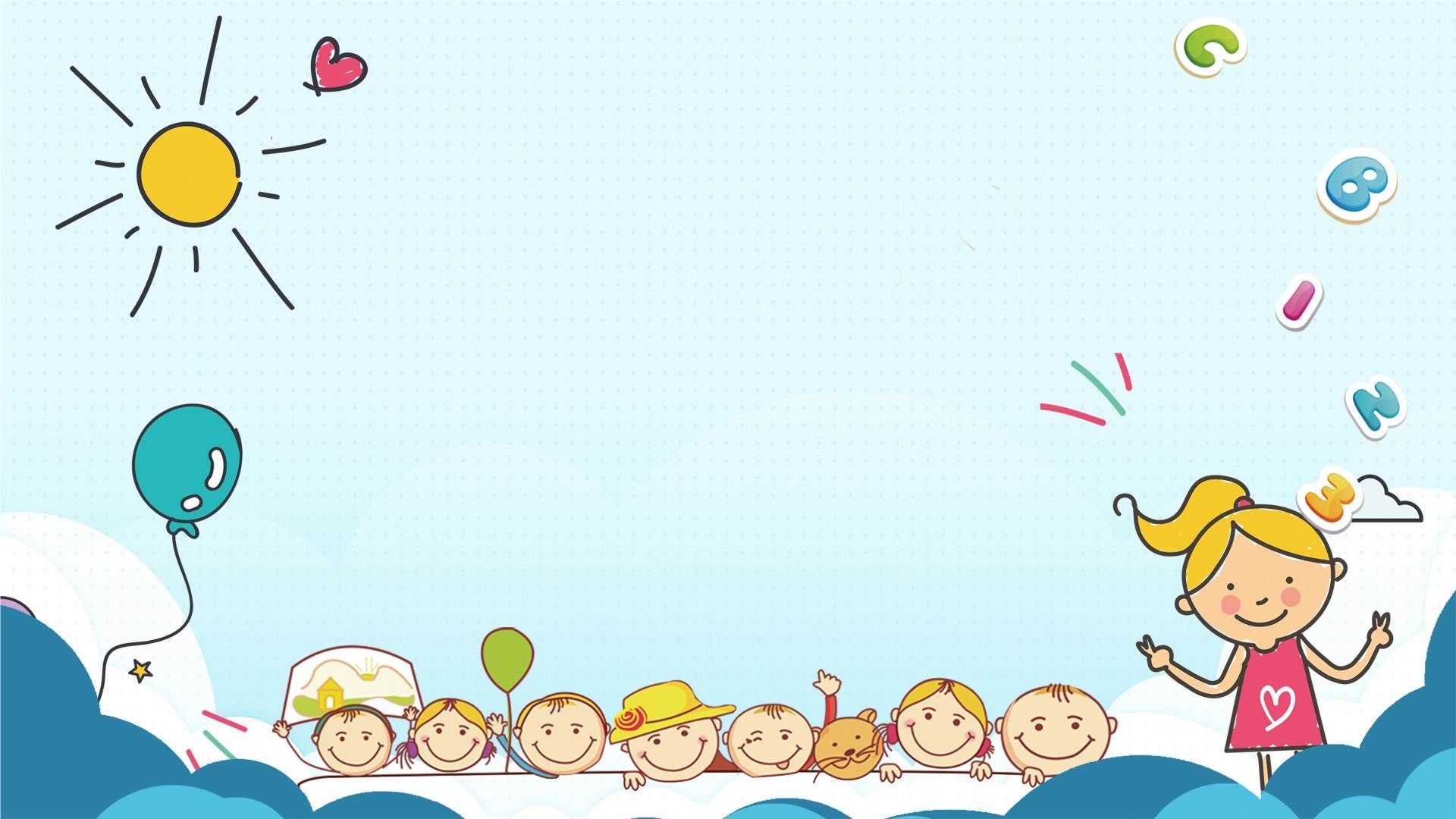 Исследования 1990-х гг. Открытия:
Использование жестов помогает людям с различными видами нарушений
Имеется связь между естественными жестами и звучащими словами 
Иконичность жестов - не единственный фактор, способствующий пониманию 
Мануальные жесты влияют на формирование экспрессивной речи
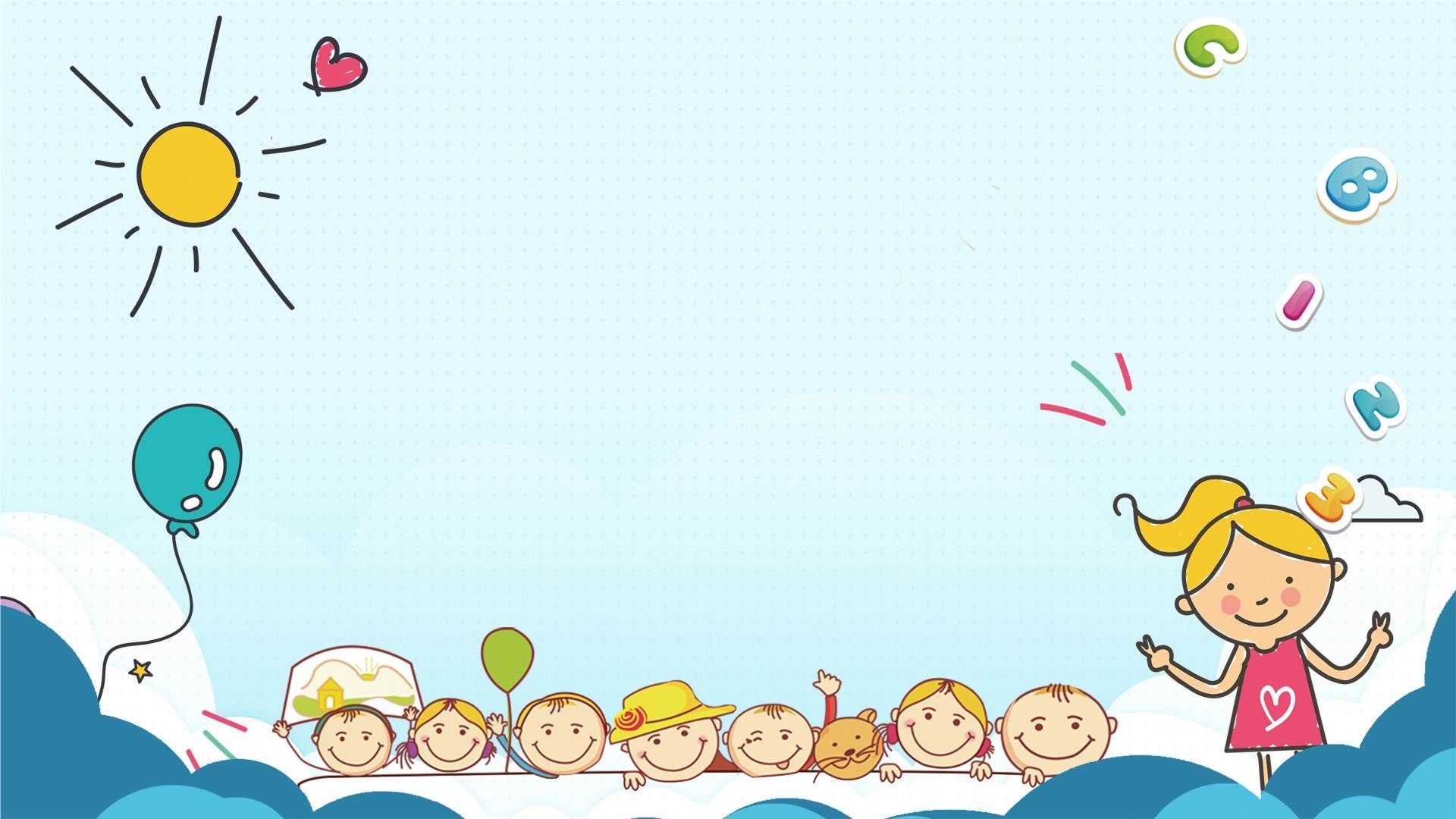 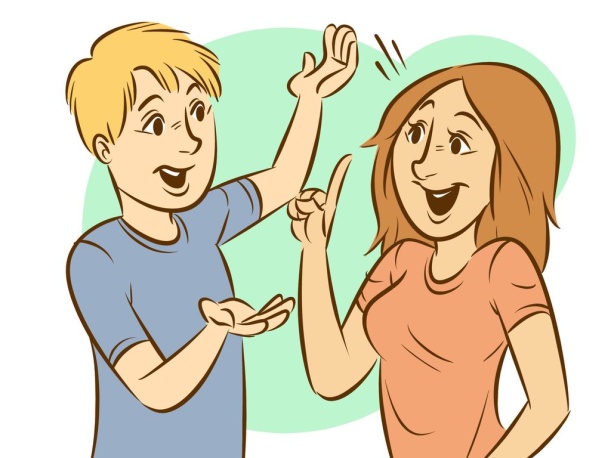 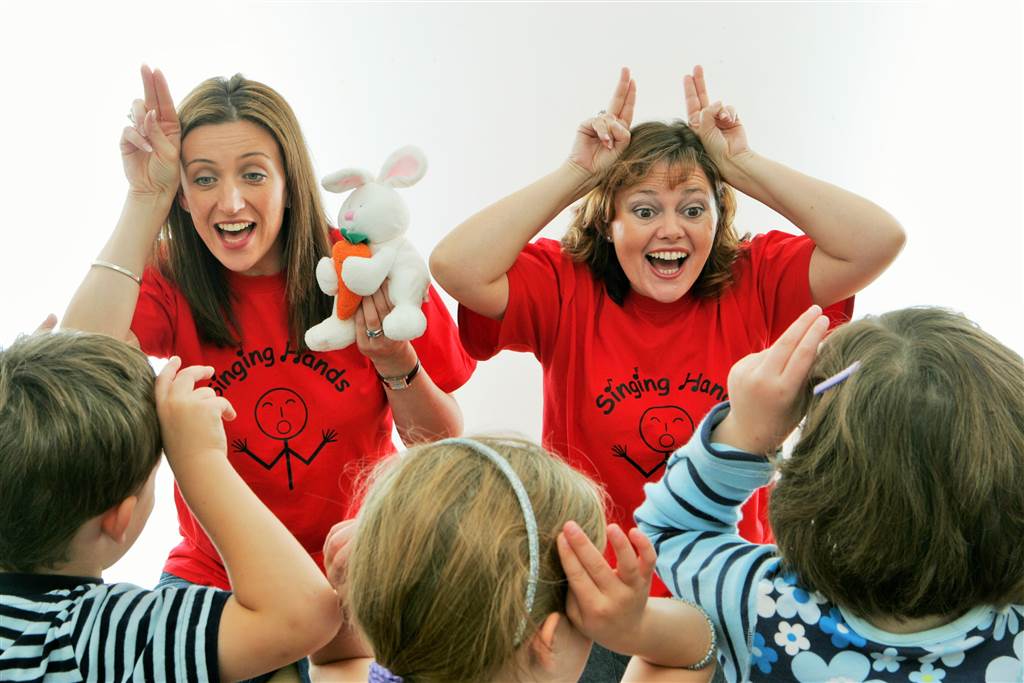 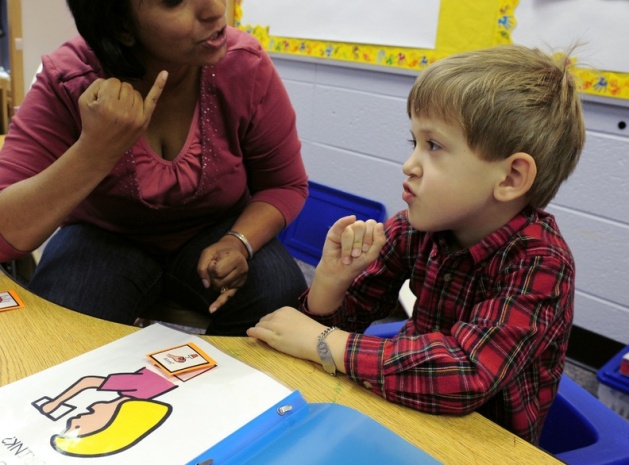 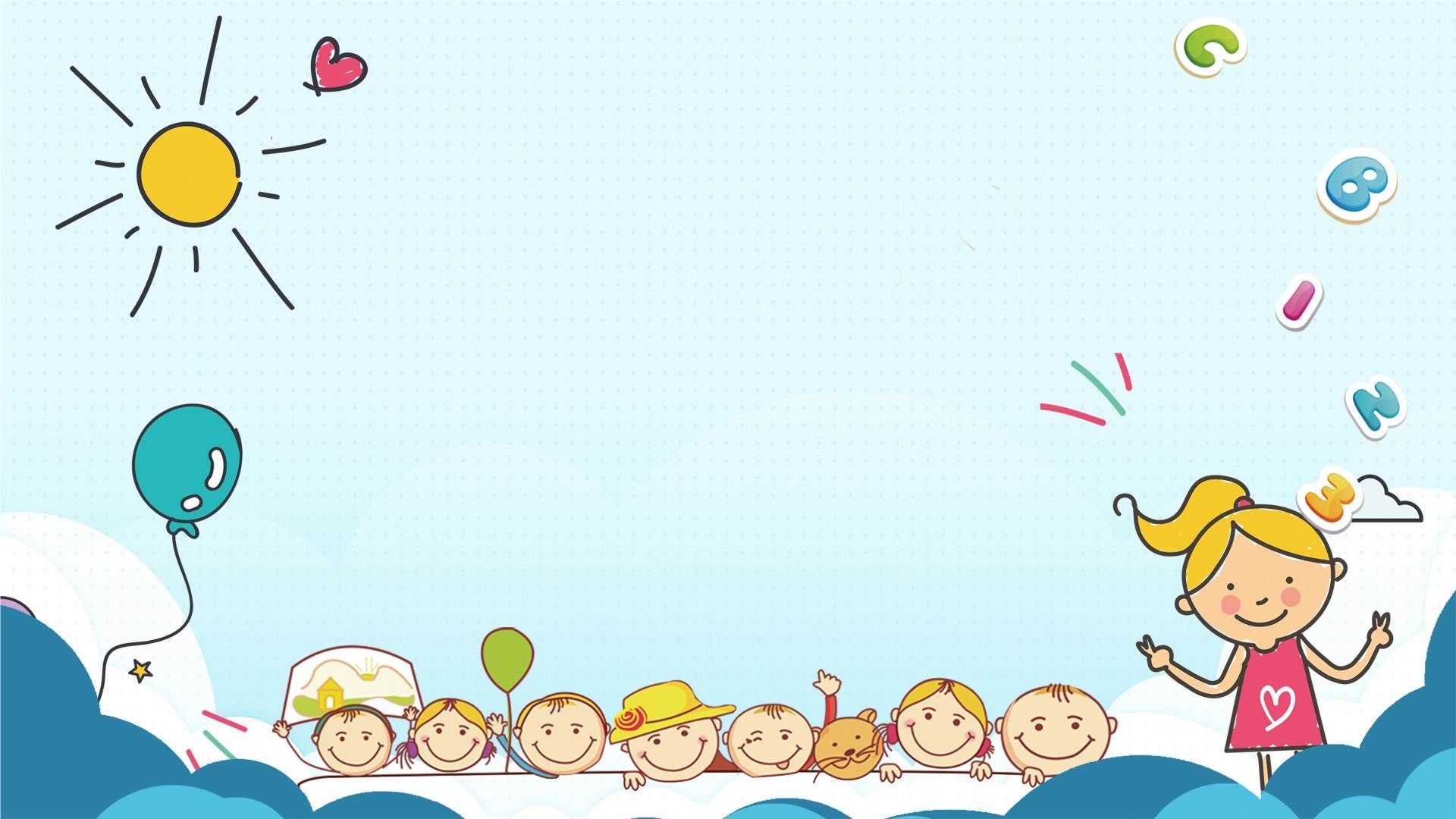 Уровни использования программы «Макатон»
функциональный 
ключевые слова
полная версия
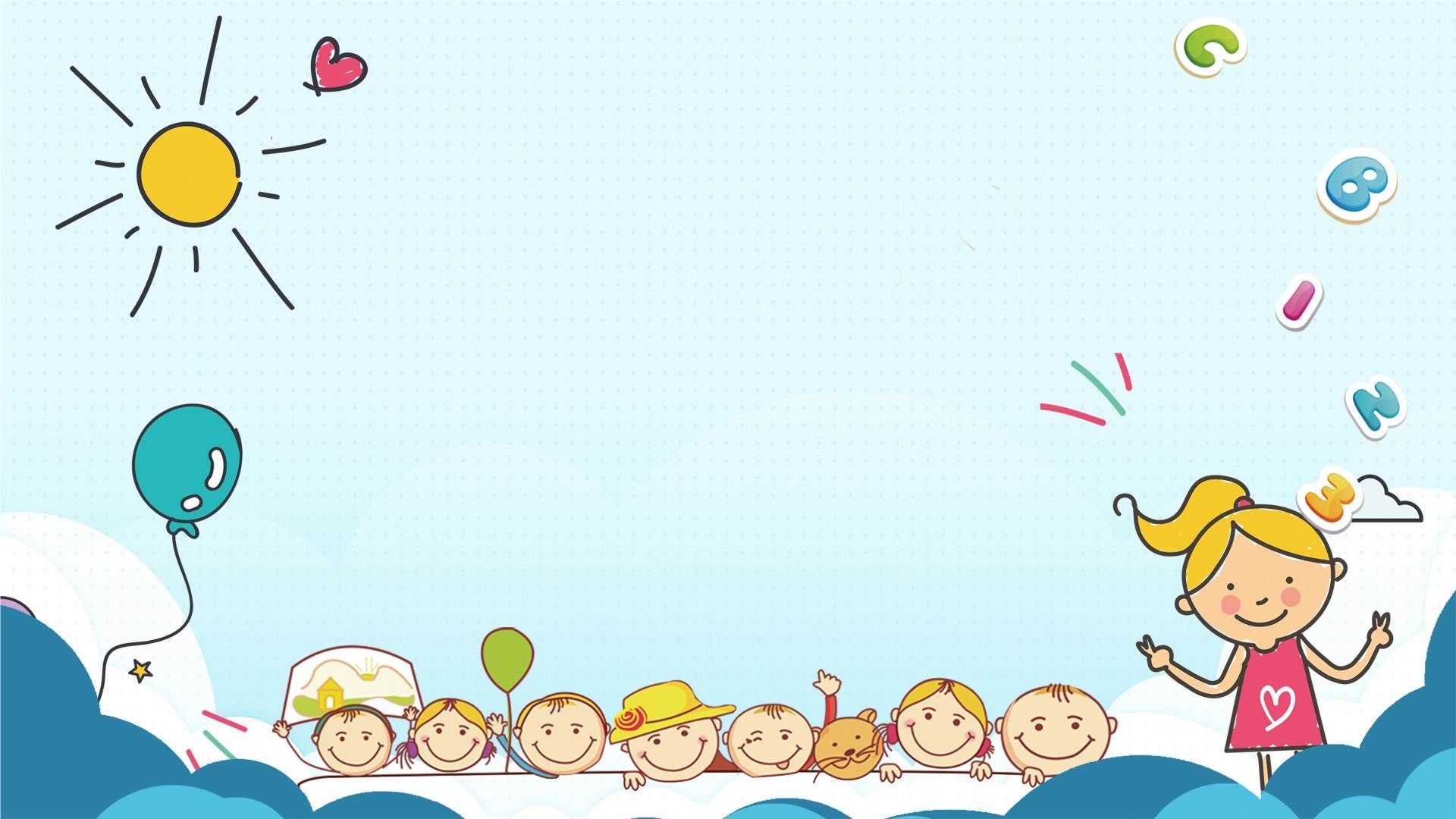 Уровень ключевых понятий (используется грамотная устная речь)
в предложении 2-3 самых важных жеста/символа передают смысл сообщения остепенное введение абстрактных понятий 
использование местоимений, прилагательных и т.д.
используется для общения в разноуровневой группе пользователей
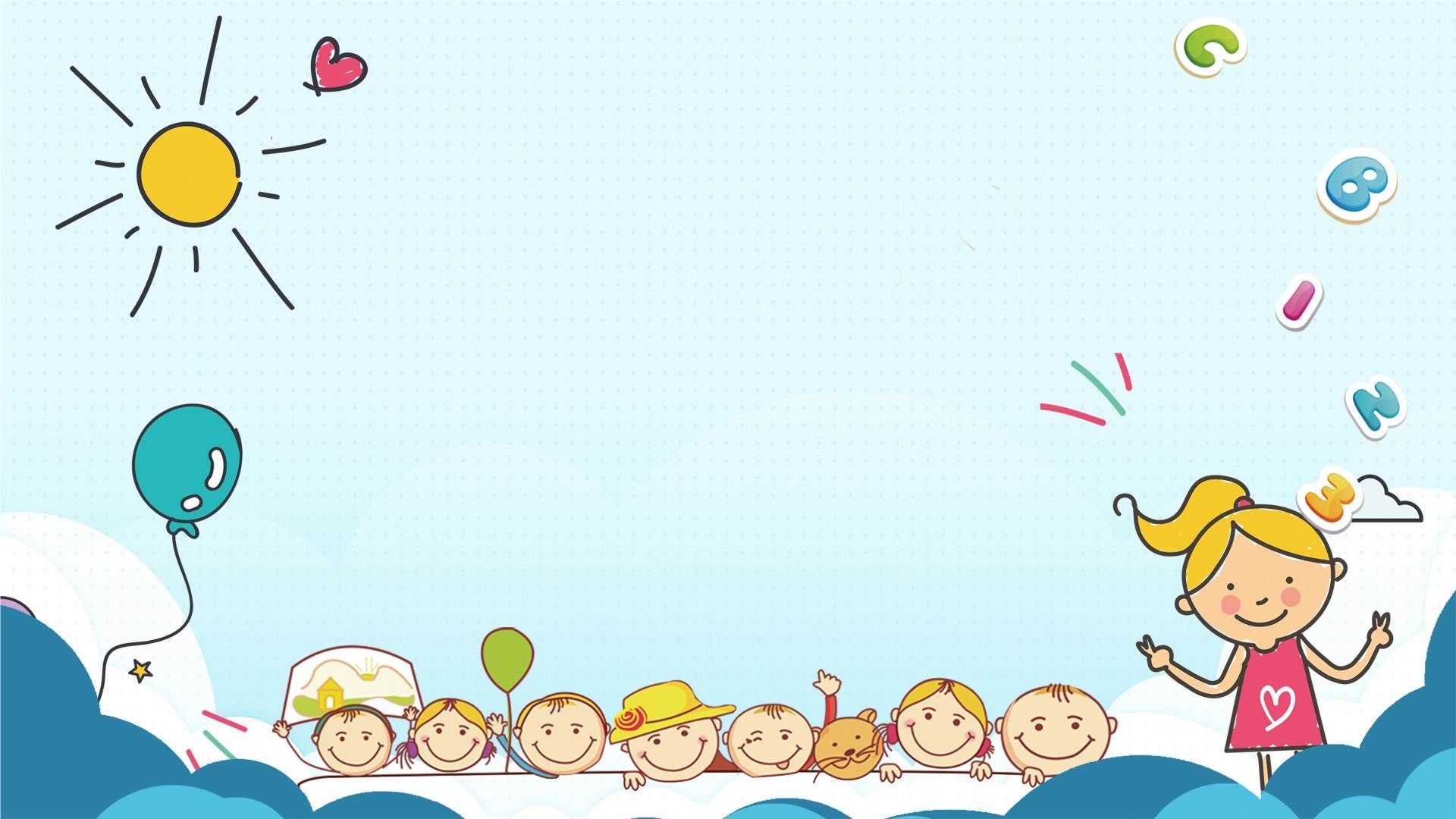 Функциональный уровень (используется грамотная устная речь)
жесты и символы используются максимально конкретно
единичные жесты передают смысл целого сообщения 
используется много реальных предметов, фотографий и картинок
передается ограниченное количество информации
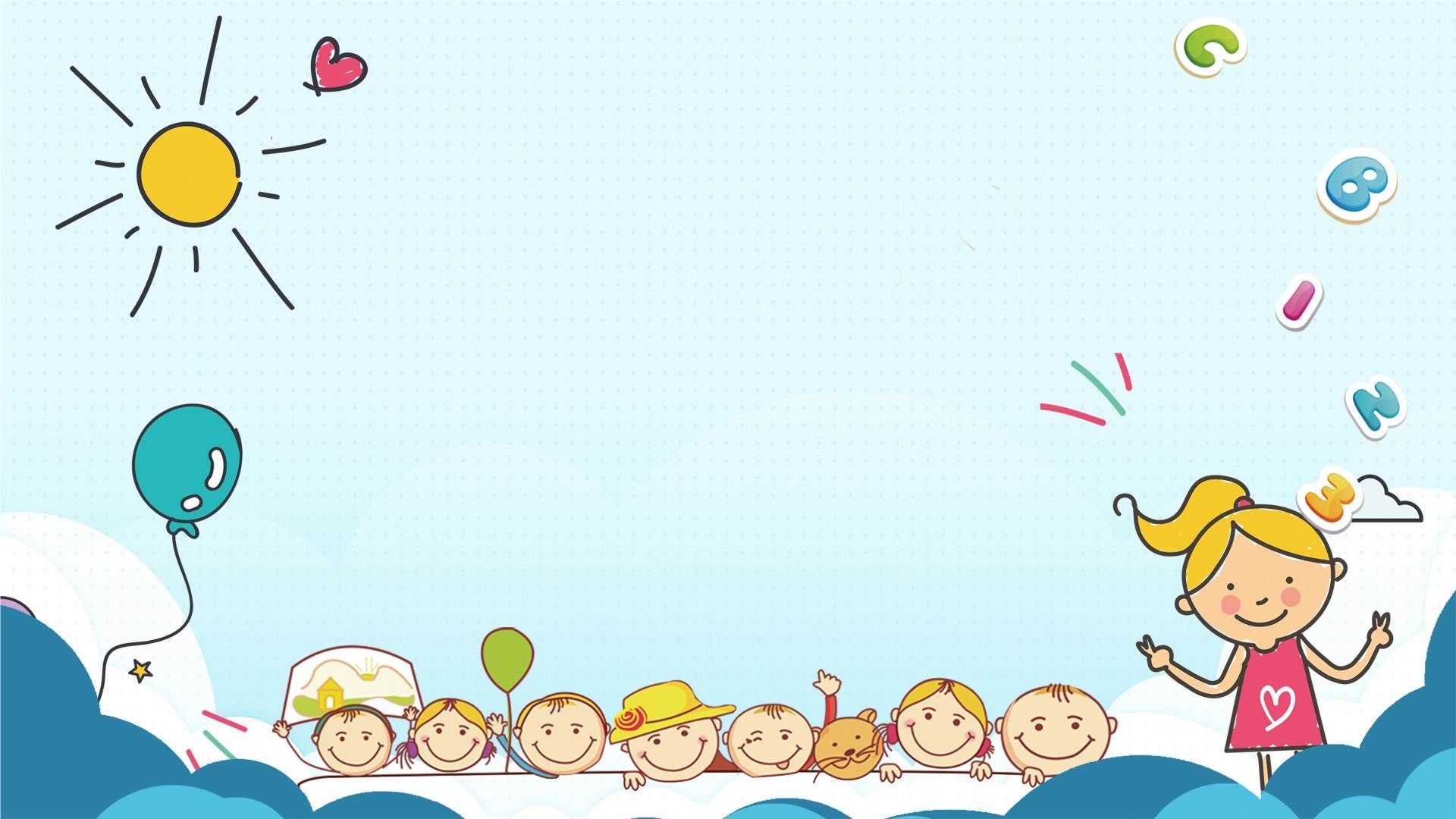 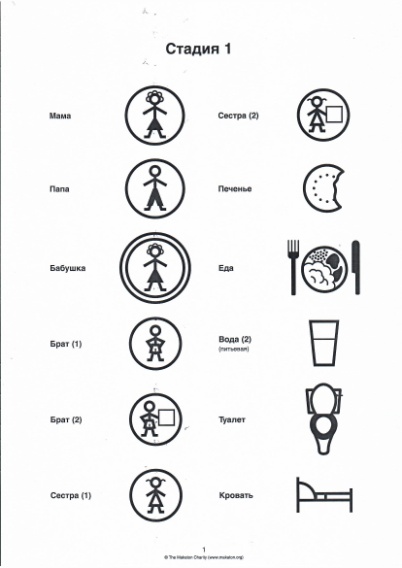 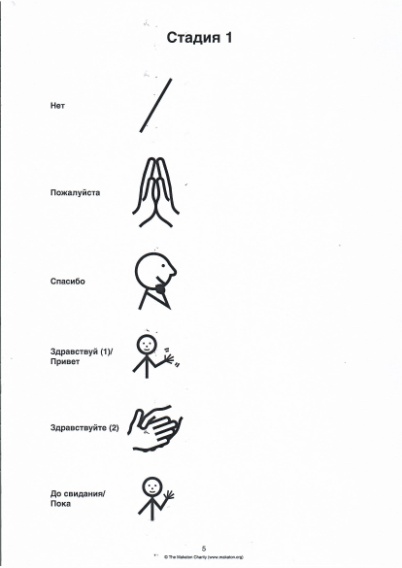 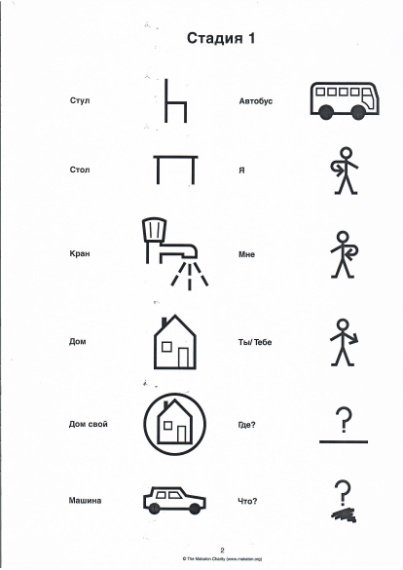 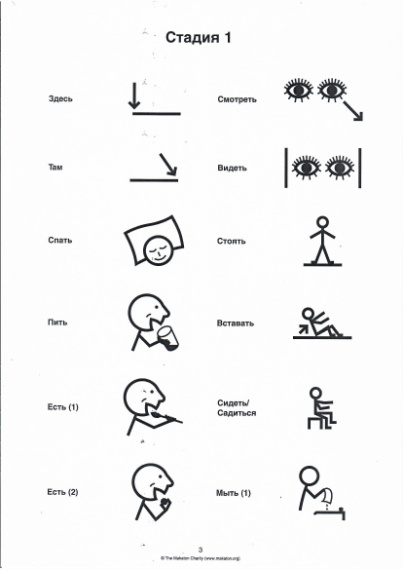 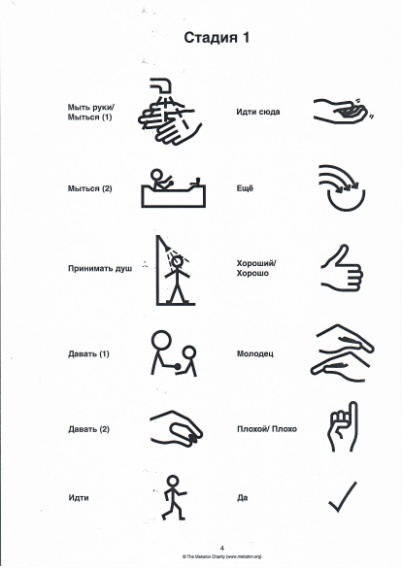 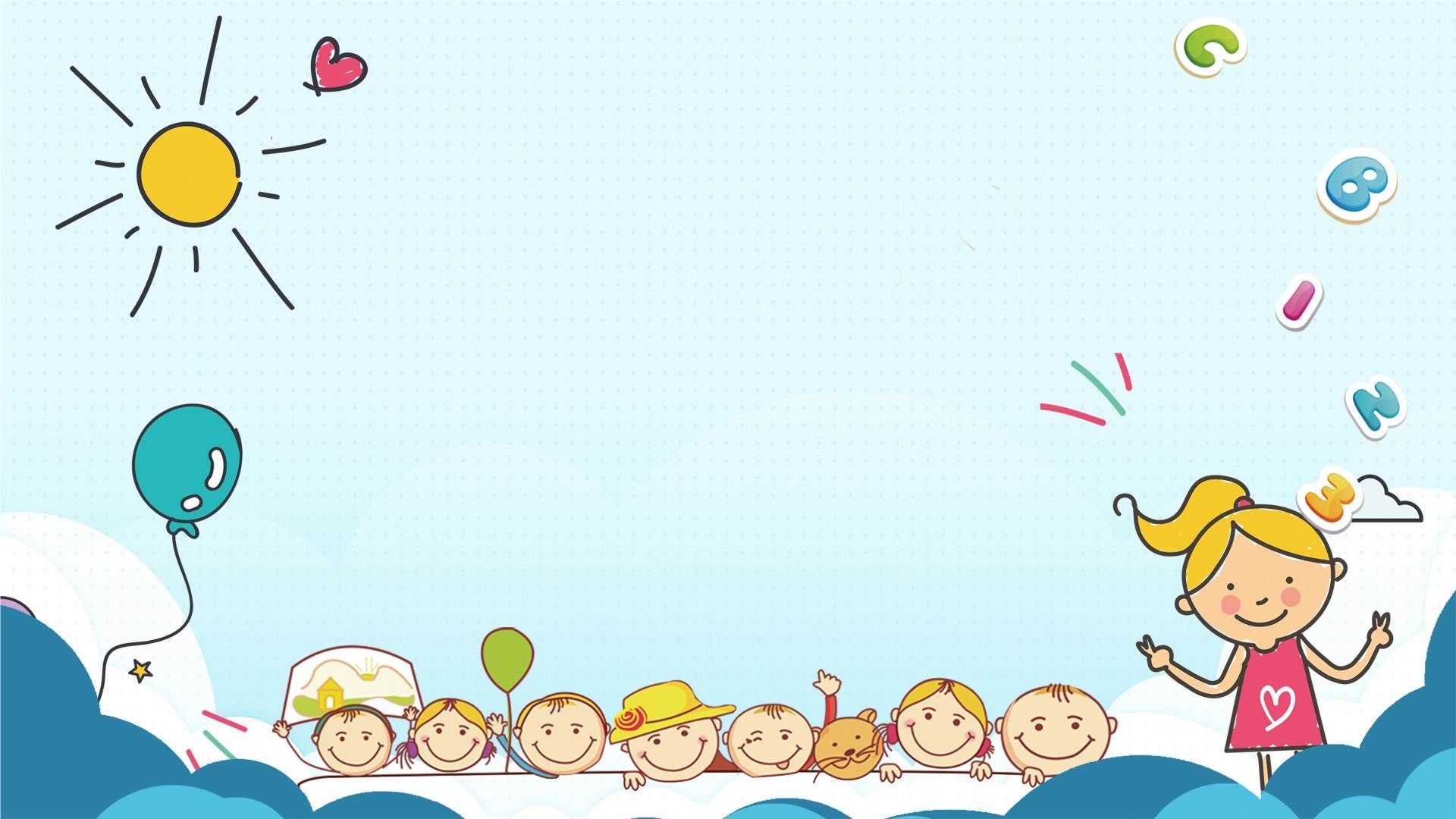 Полная версия –грамматический уровень(используется грамотная устная речь)
каждое слово в предложении сопровождается жестом/символом 
используется не для повседневного общения, а как способ обучения
используется при подготовке к обучению чтению и письму 
используются грамматические маркеры 
находится в разработке, так как грамматика русского языка сложна
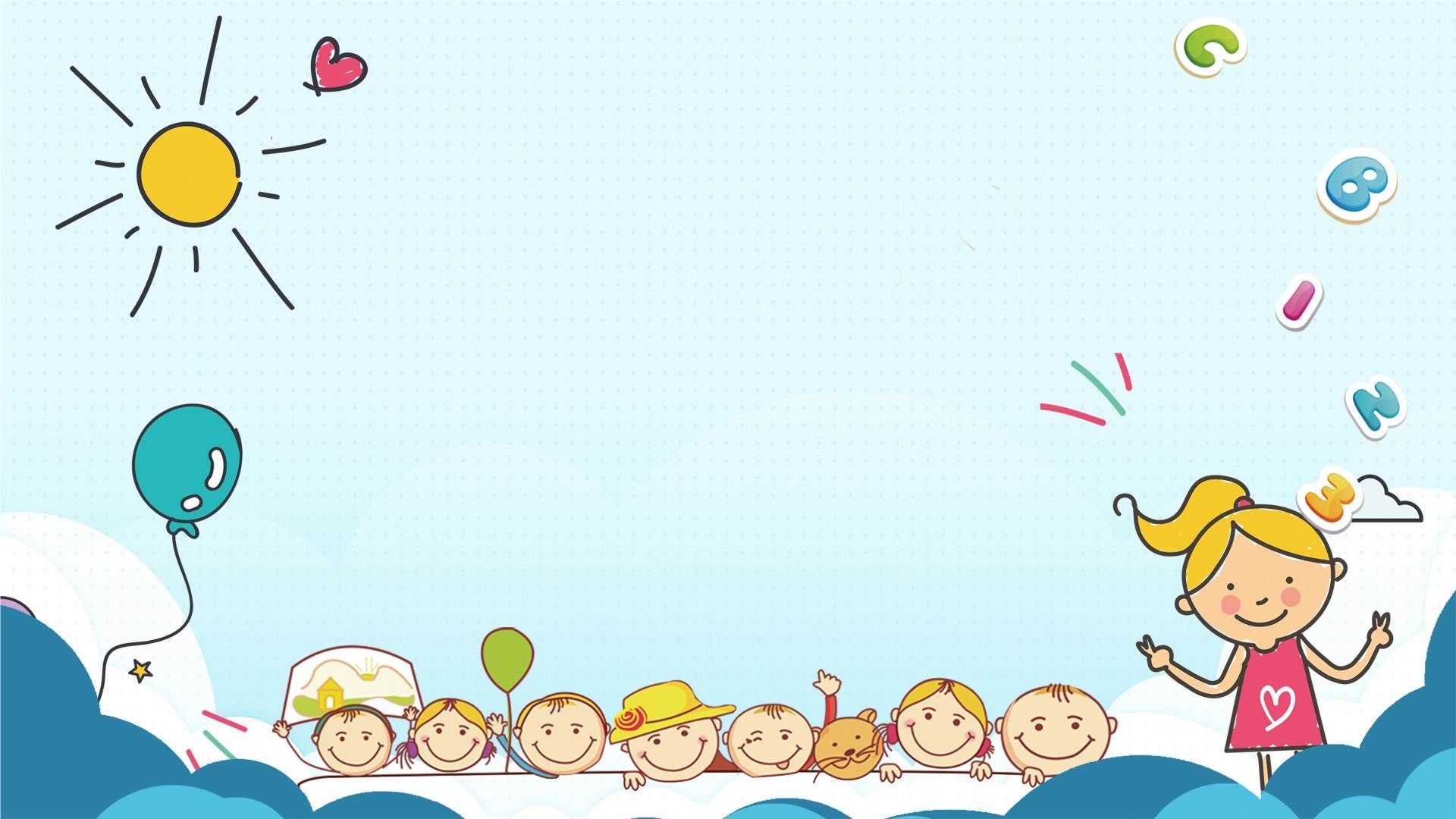 Примеры использования символов на разных уровнях
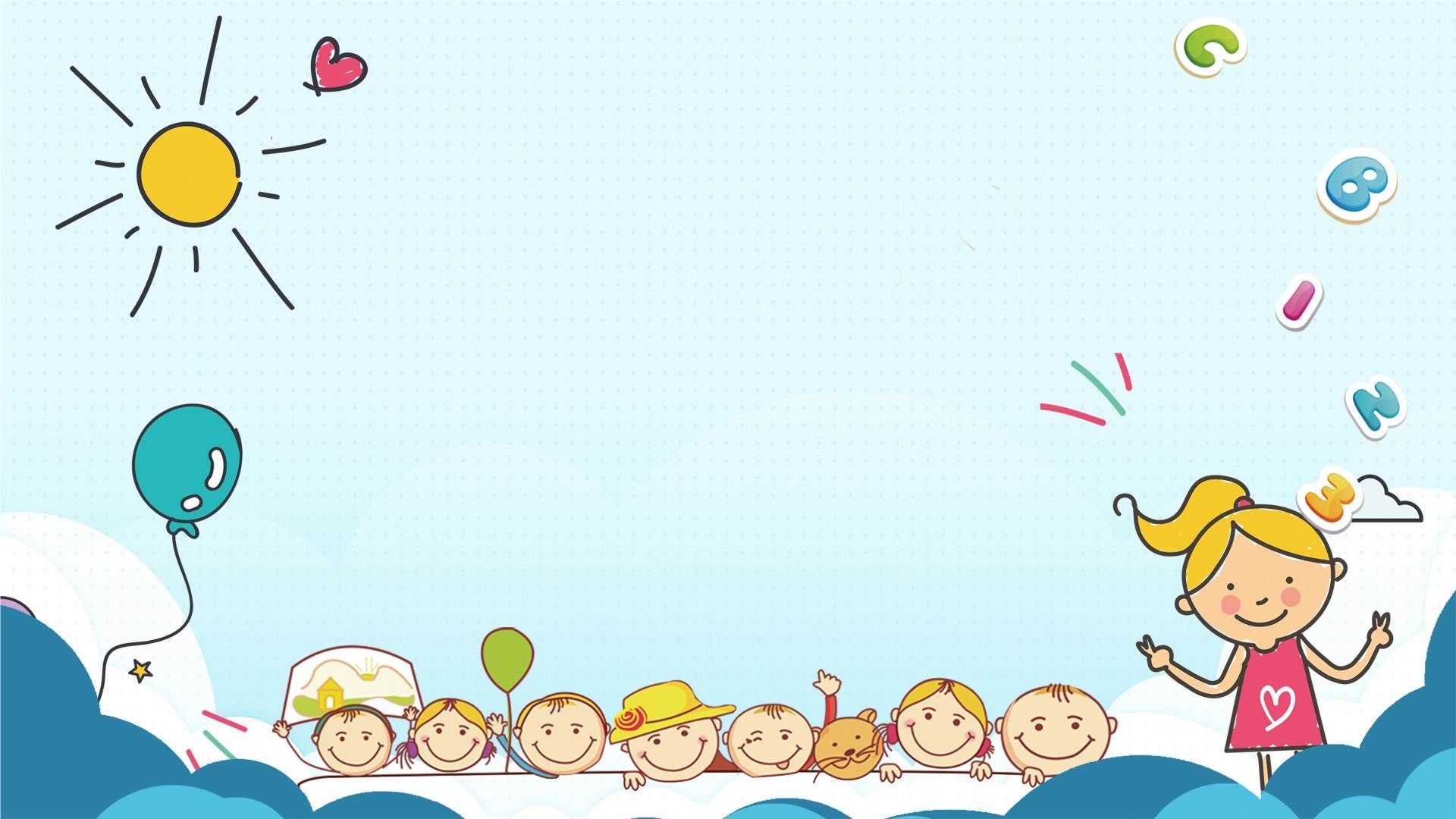 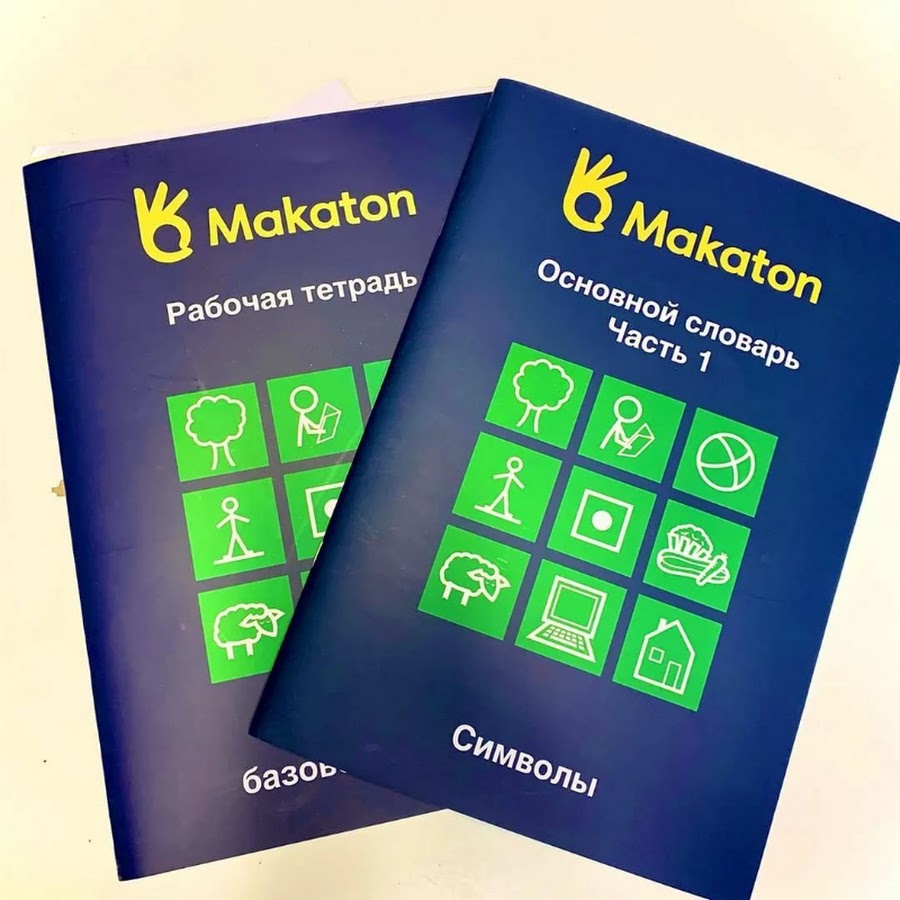 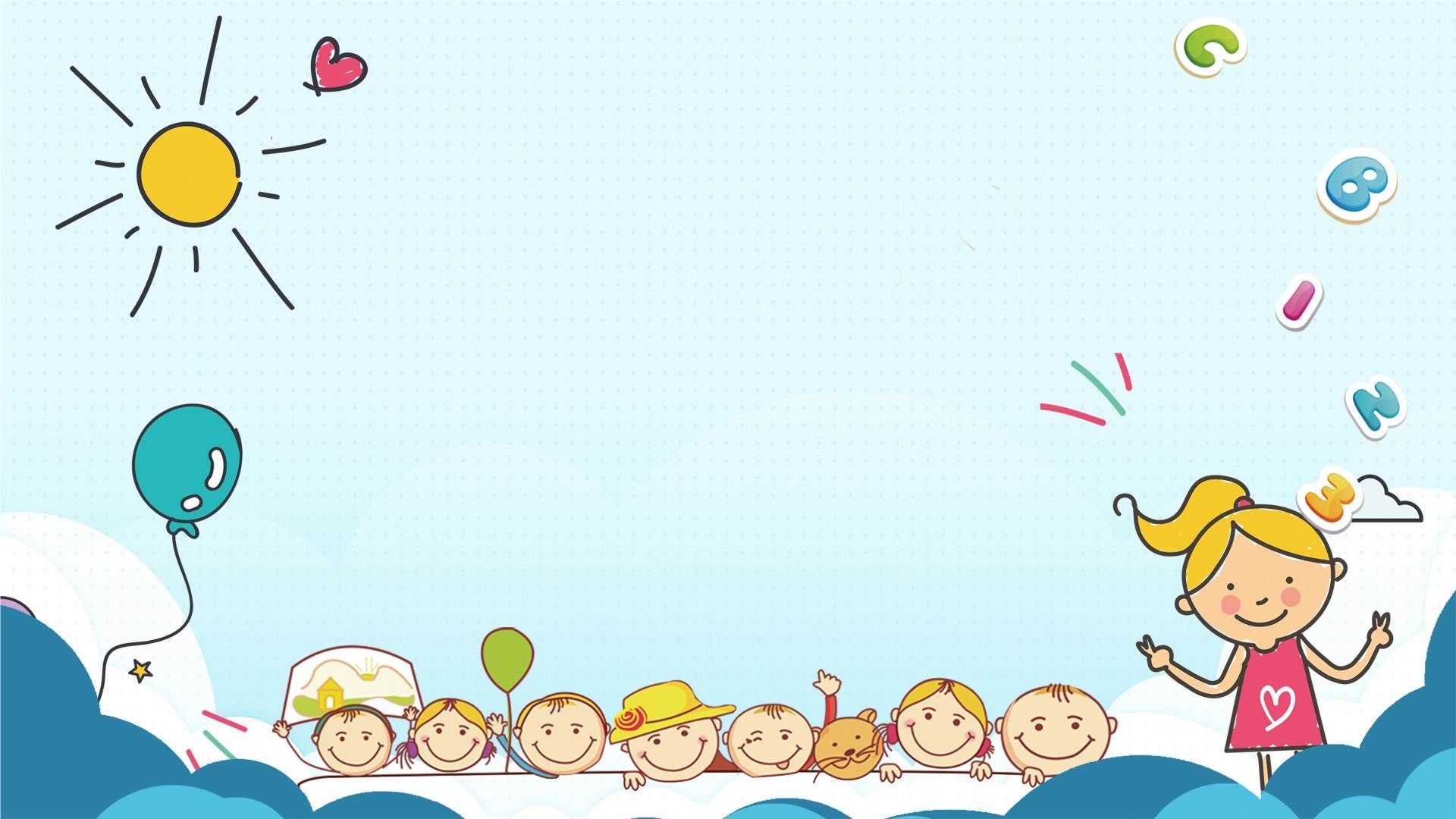 Правила общения с детьми
1. Прежде чем сказать что-то, убедитесь, что ребенок готов вас услышать.
2. Убедитесь, что ребенок видит ваши глаза и лицо в целом.
3. Постарайтесь говорить мало и не быстро.
4. После своих реплик оставляйте паузы для ответа.
5. Если ребенок ответил вам «нет», не делайте с ним того, от чего он отказался.
6. Не забывайте обращаться к ребенку по имени!
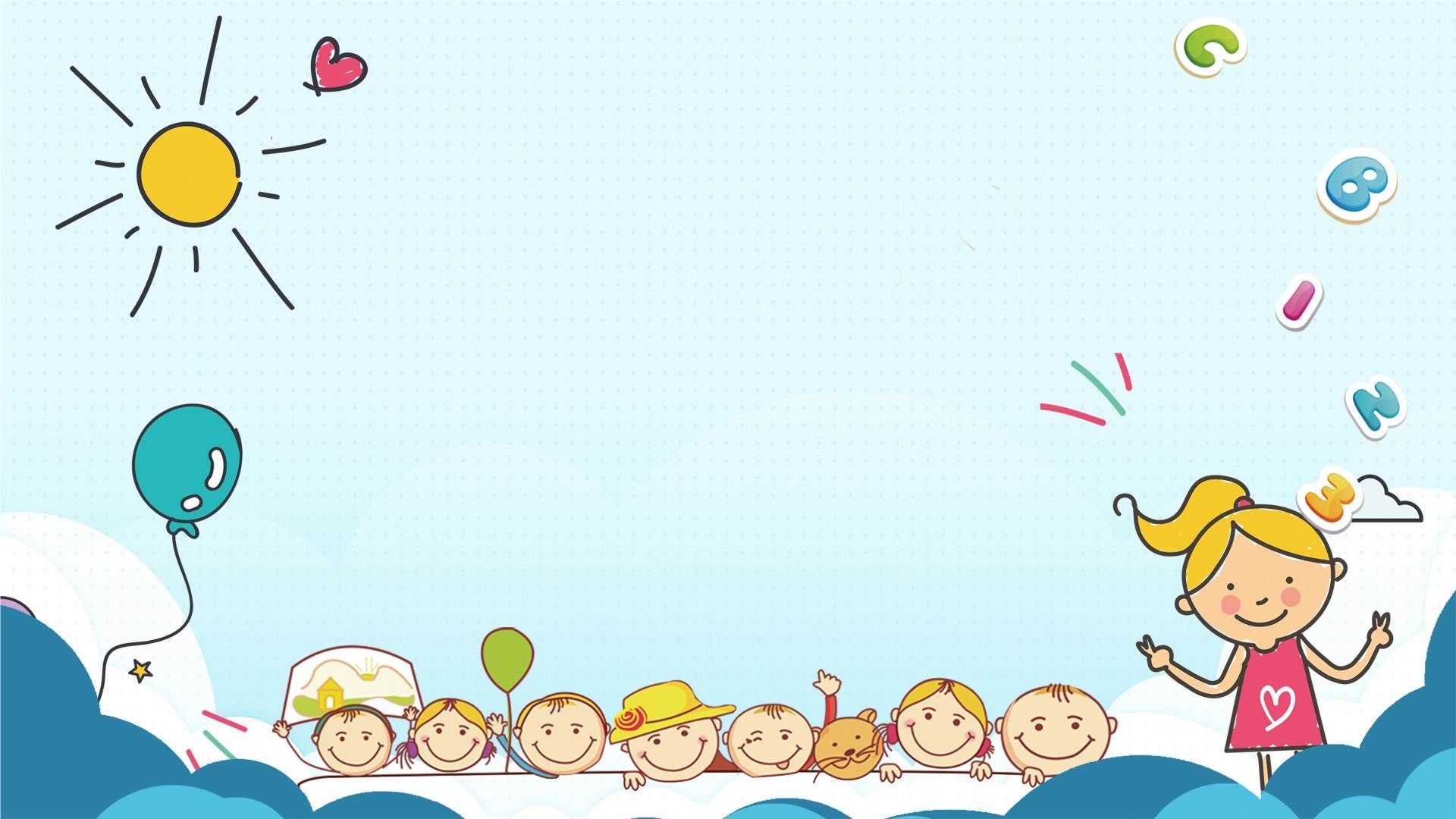 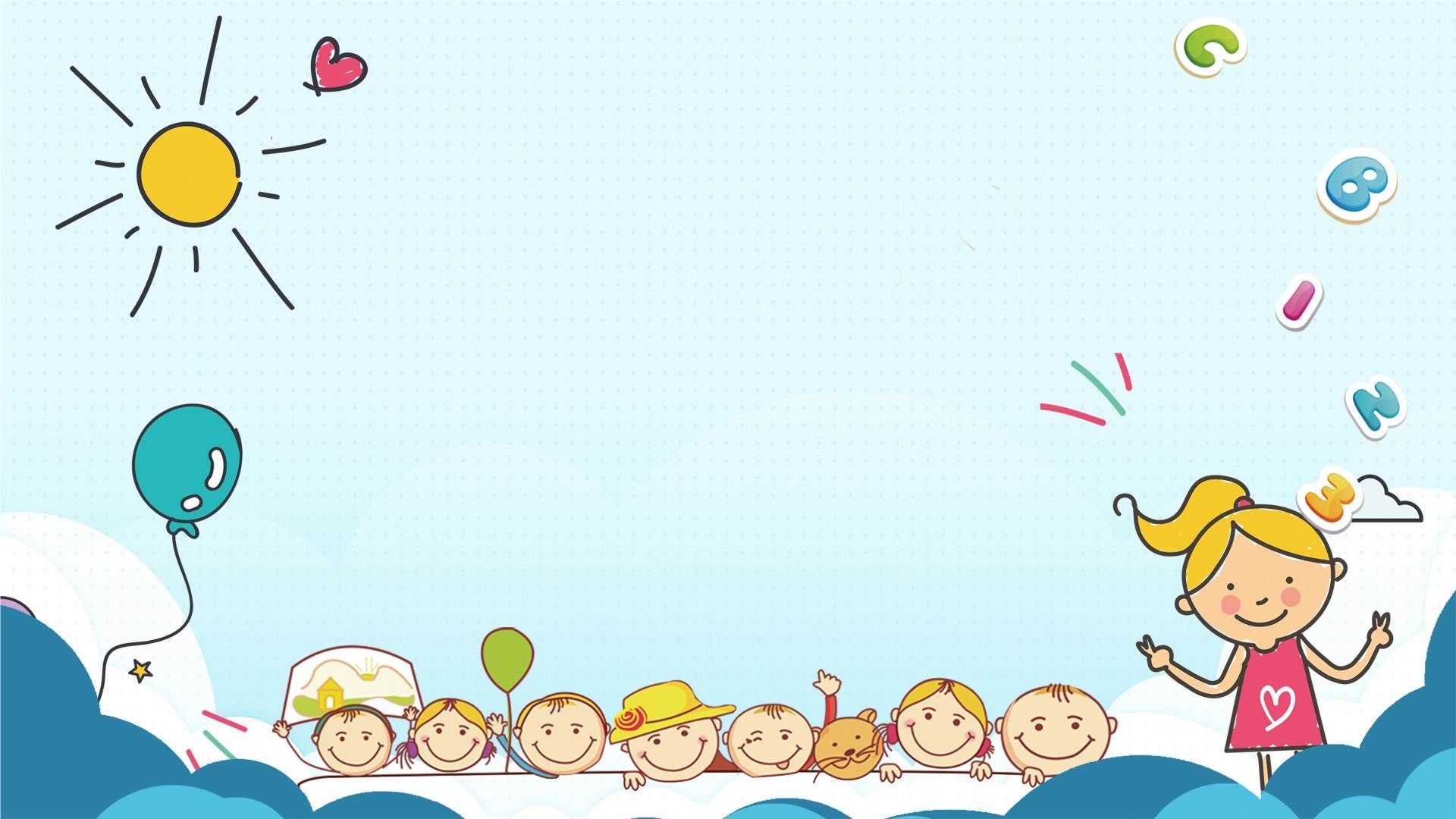 Спасибо за внимание!